ОБЩЕРОССИЙСКАЯ НОВОГОДНЯЯ ЁЛКА В КРЕМЛЕ
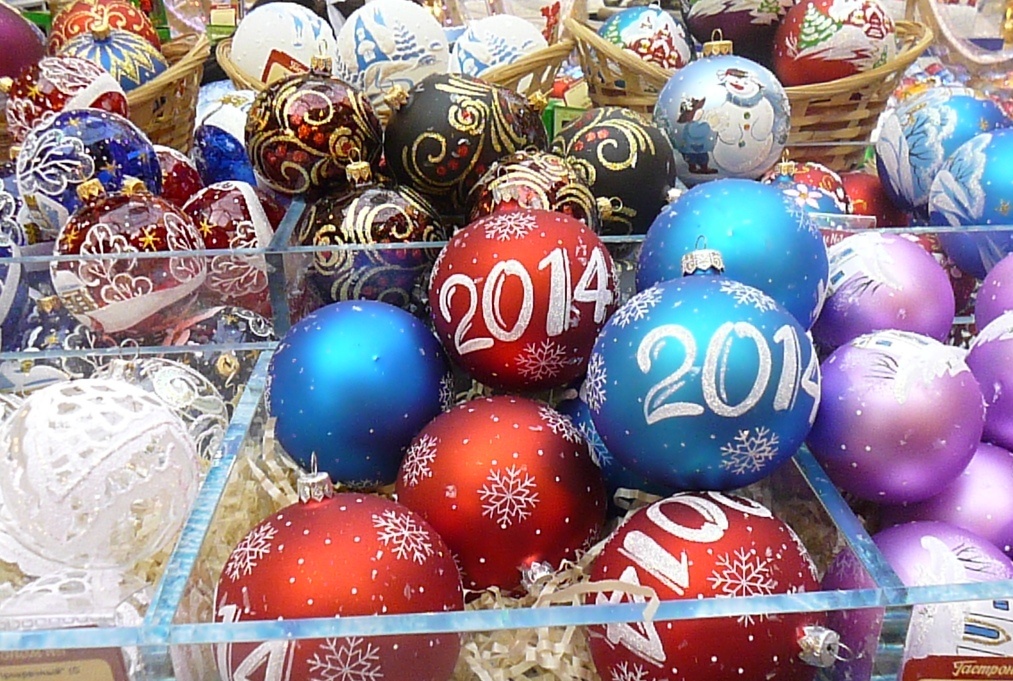 Шаблон праздничной презентации
24 декабря 2013 года делегация Калининградской области отправилась в Москву с Южного вокзала.                                      На общероссийскую новогоднюю елку в Государственный Кремлевский Дворец отправились ребята 8-14 лет.
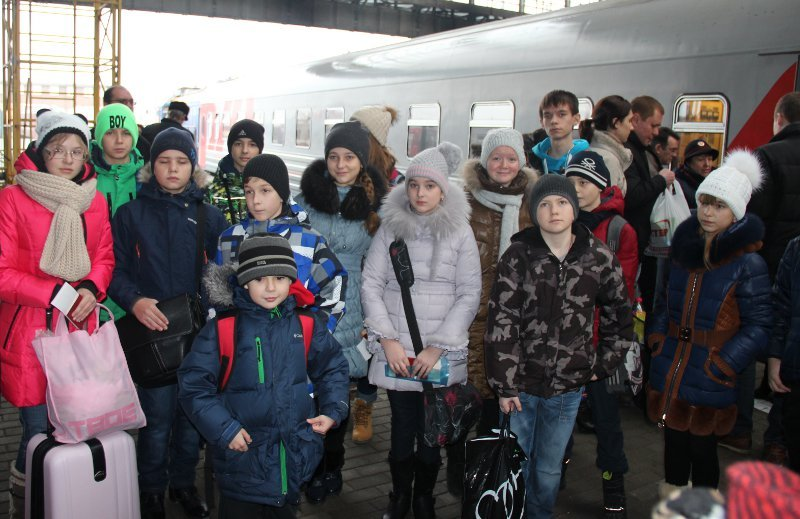 Статья в «Комсомольской правде в Калининграде» от 26 декабря 2013г.
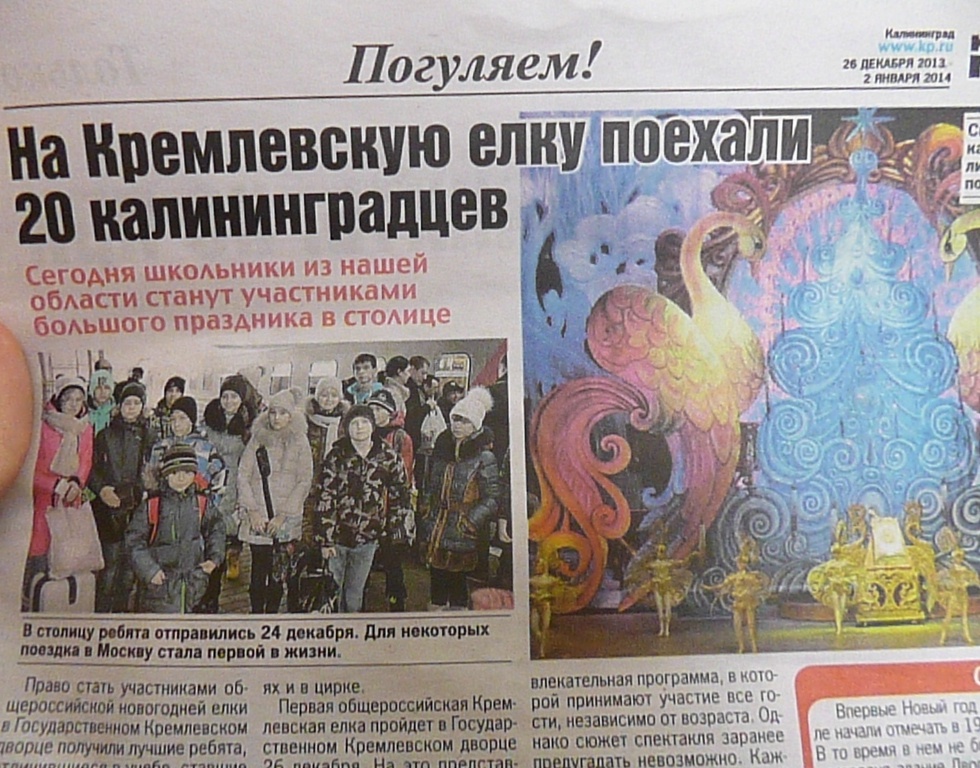 Путешествие в Москву в вагоне фирменного поезда «Янтарь» было комфортным и увлекательным. 
Уже в дороге мы стали настоящими друзьями!
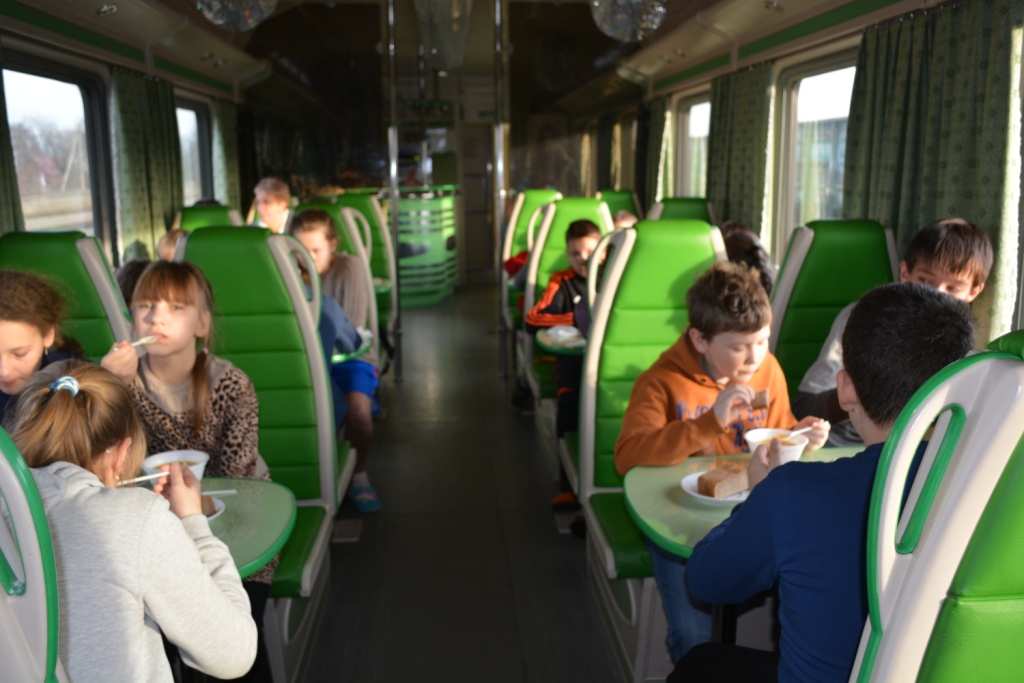 25 ДЕКАБРЯ 2013 ГОДА
В Москве нас встретил Дед Мороз, который сопровождал нас во время пребывания в столице.
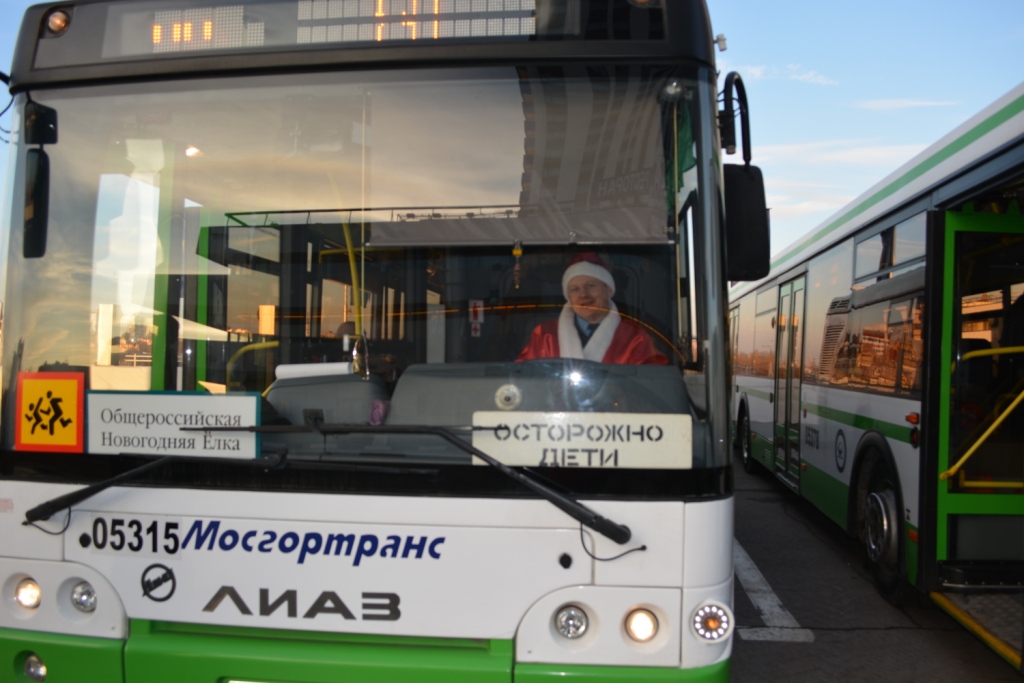 В дороге нас сопровождали машины ДПС с «мигалками».
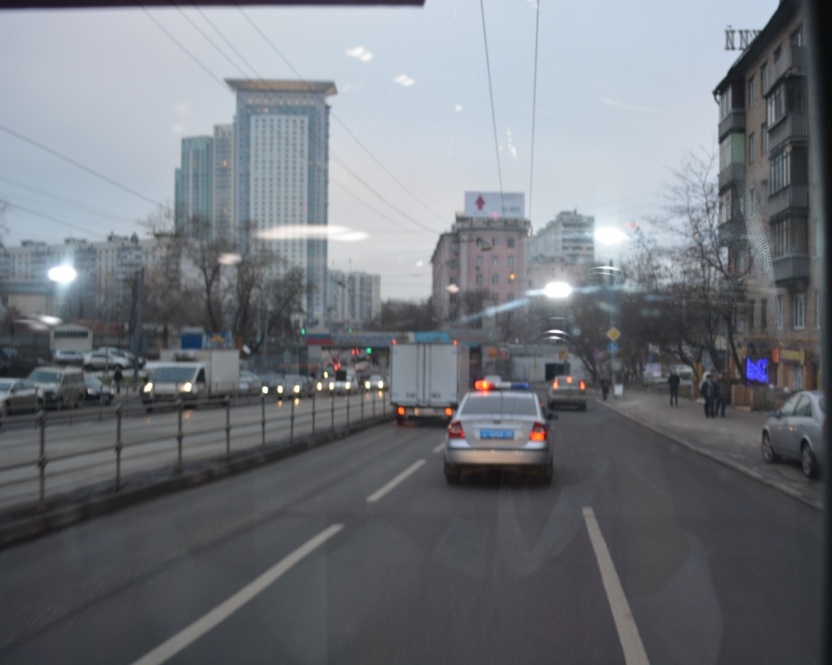 Гостиничный комплекс «Измайлово». 
В многоэтажных корпусах «Альфа», «Бета», «Вега»,«Гамма», «Дельта», построенных к летней Олимпиаде 1980 года, поселились делегации детей со всей России.
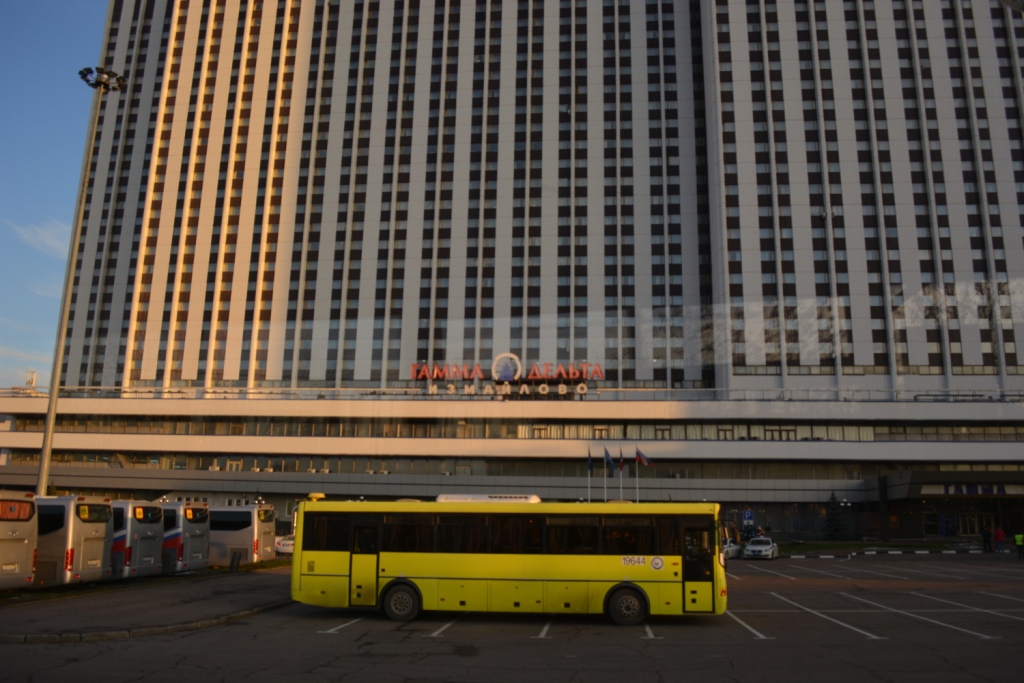 Мы жили на 25-м этаже.
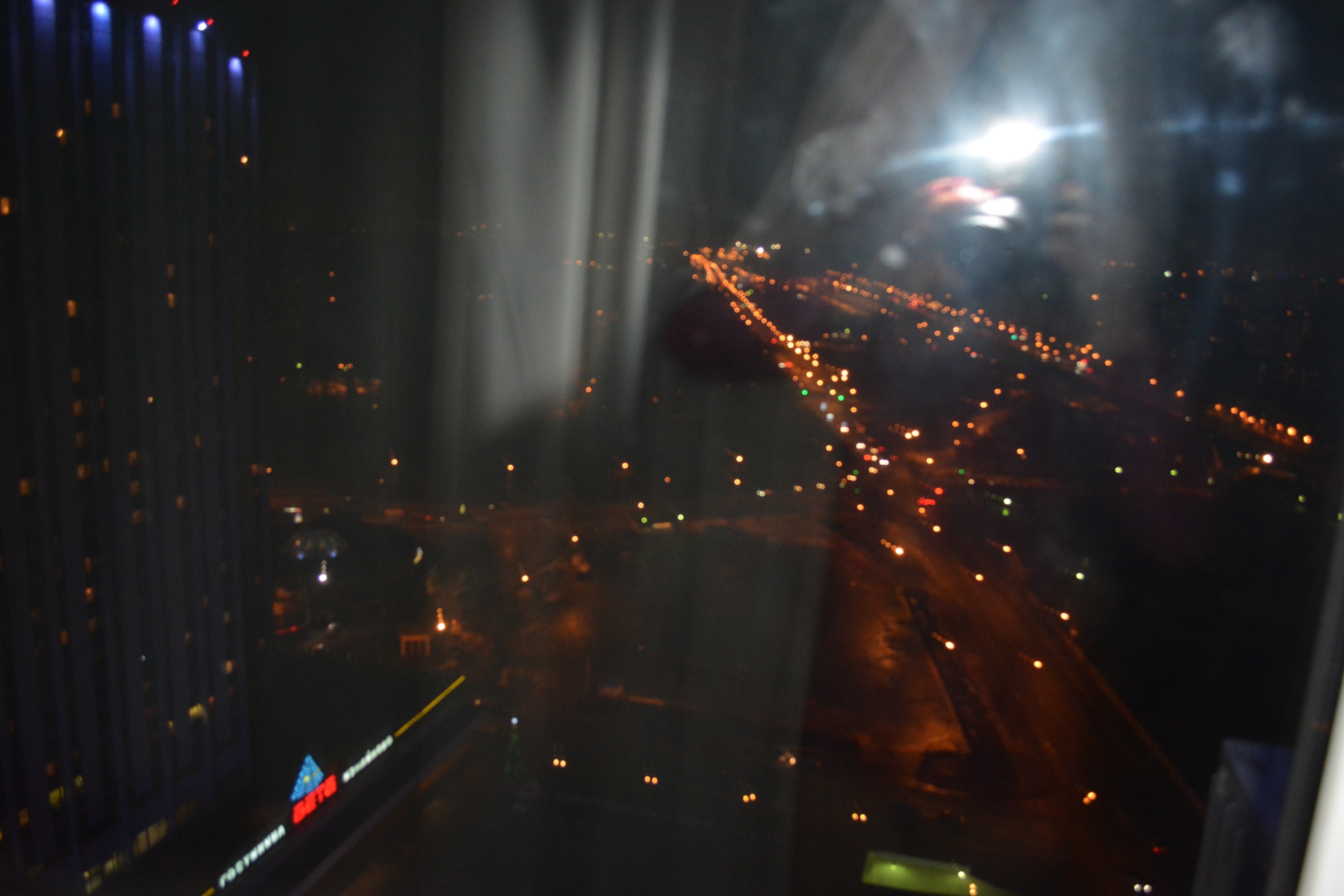 Москва. Вид из окна гостиничного номера.
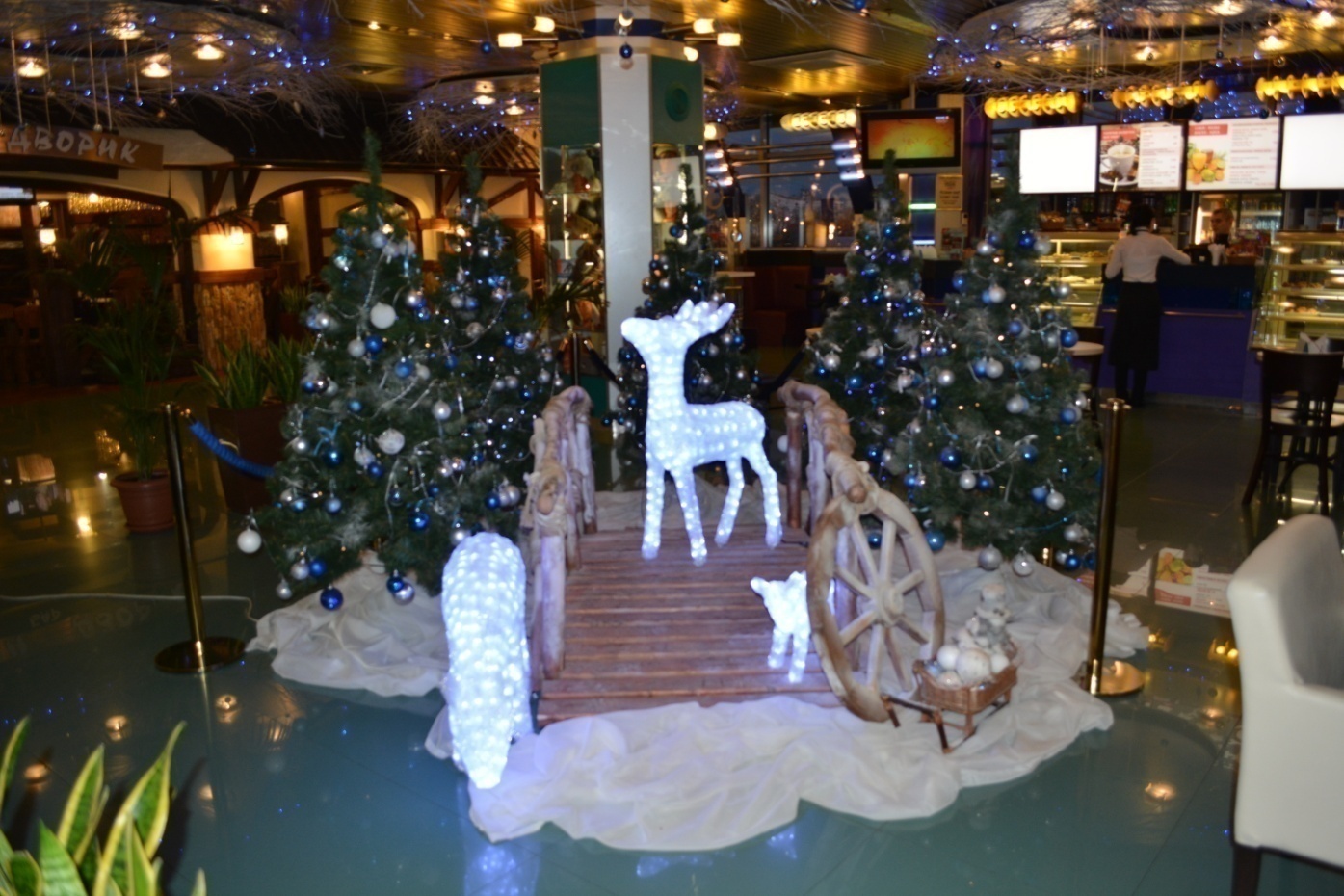 Убранство 
холла 
гостиницы
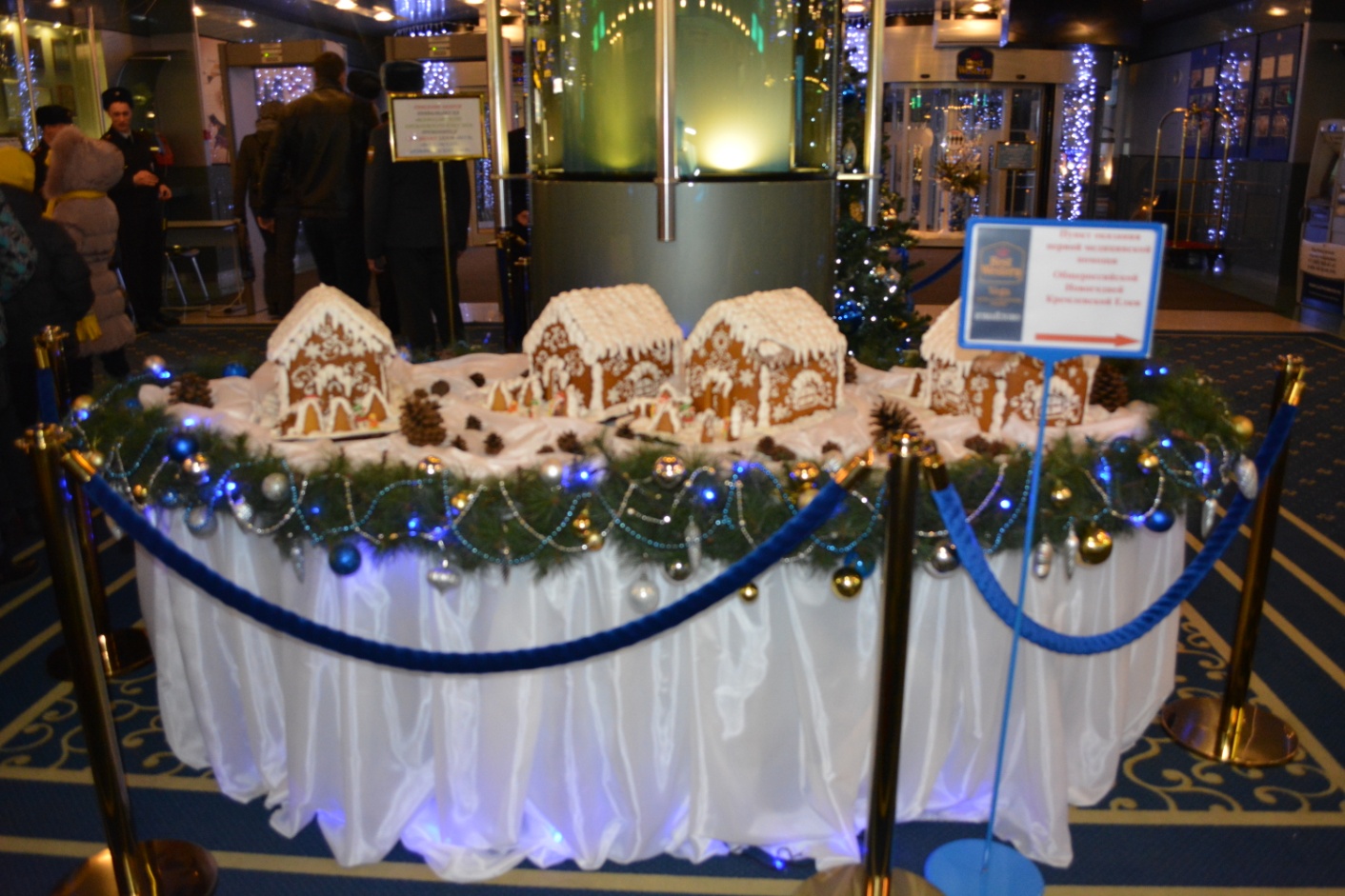 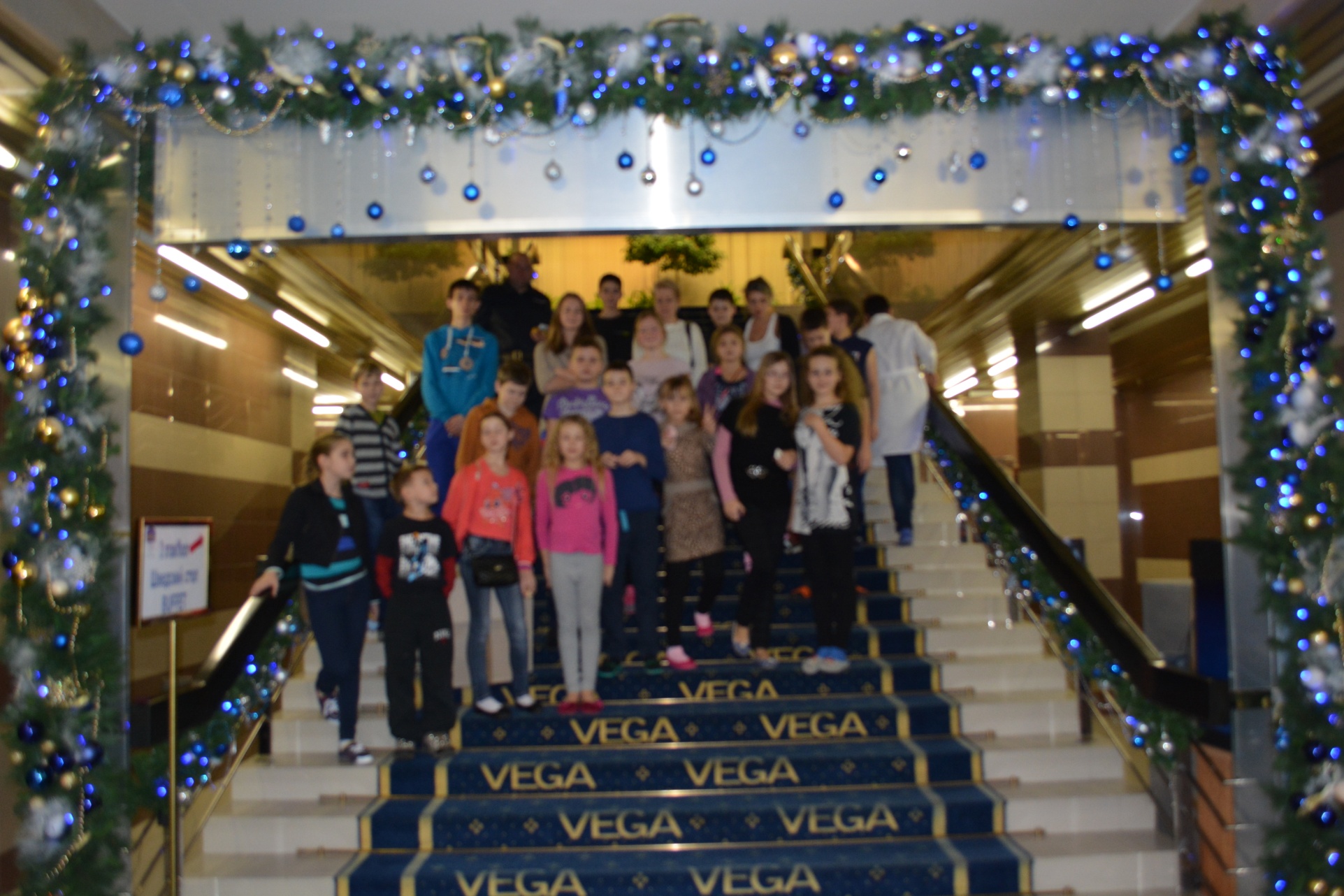 У входа в ресторан, где мы завтракали, обедали и ужинали, нас встречали сказочные персонажи, 
а на выходе Снегурочка угощала конфетами.
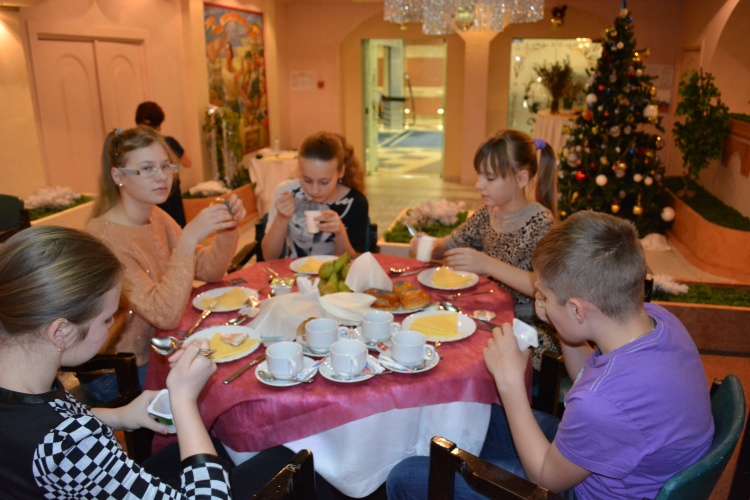 В ресторане.
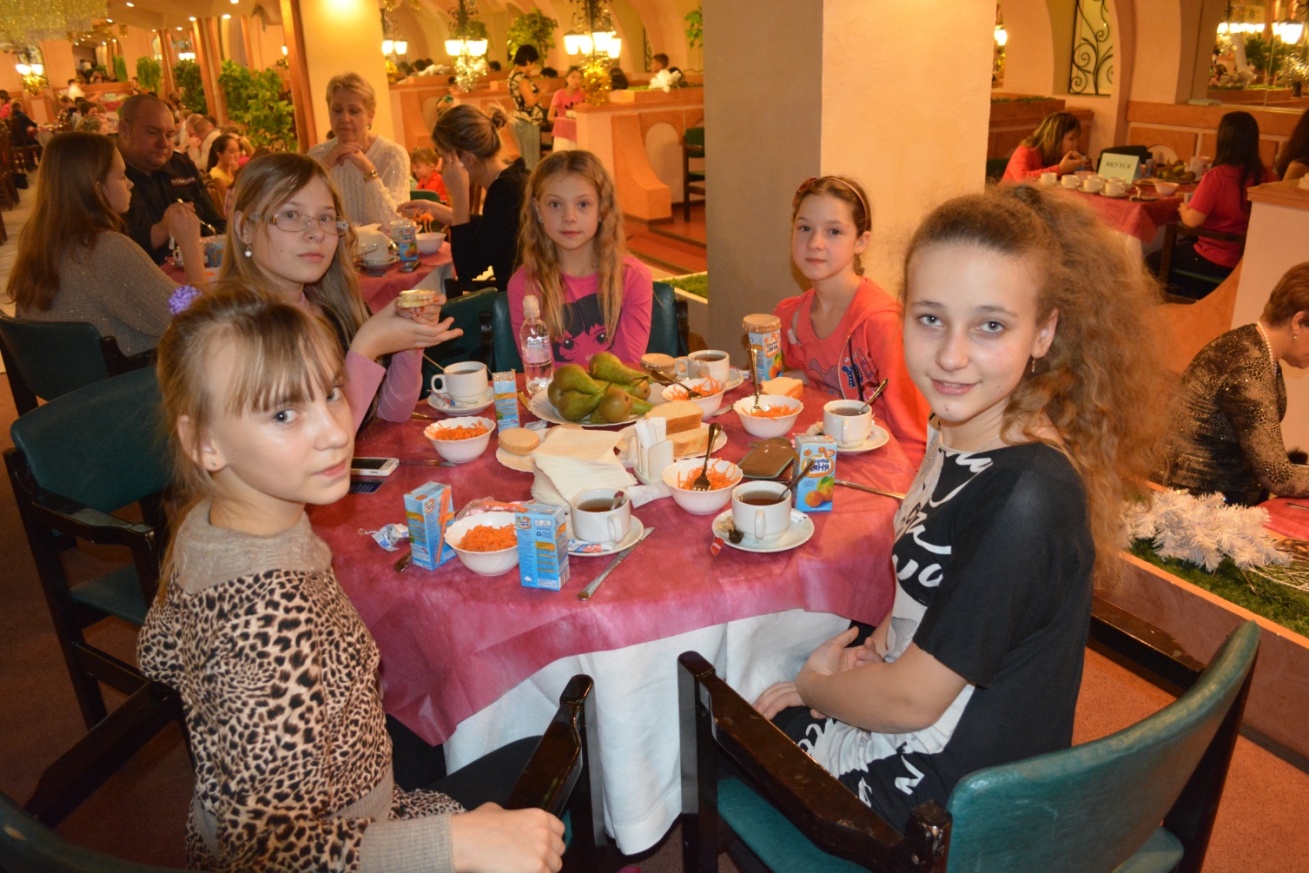 Вечером мы отправились 
в Цирк братьев Запашных 
«Страшная сила», 
расположенный в Лужниках.
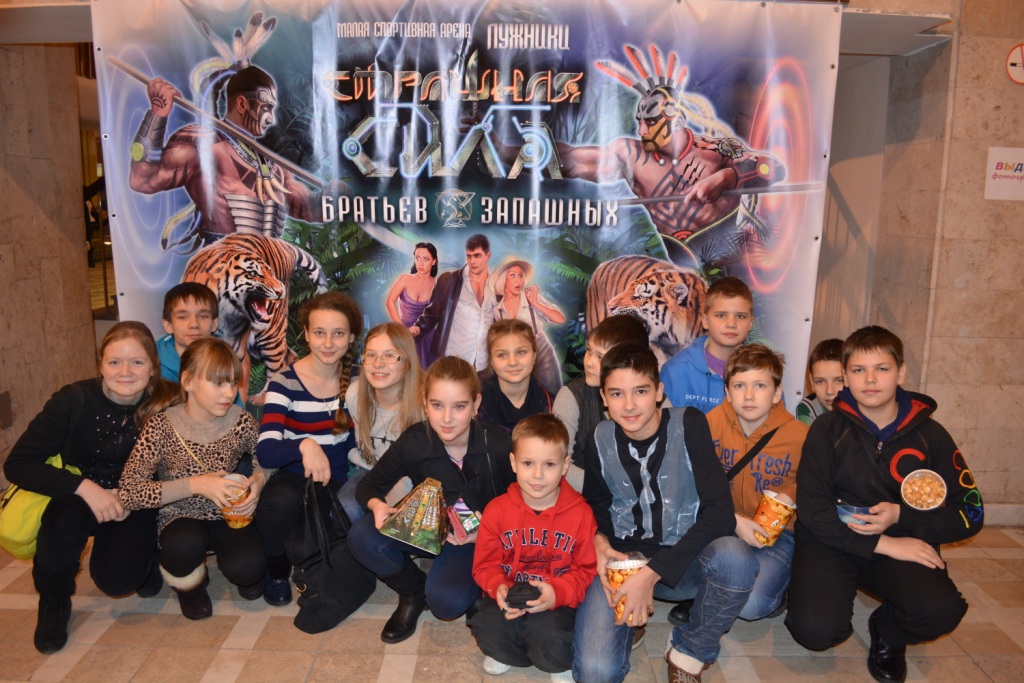 Самые невообразимые вещи  и события происходили на наших глазах. Герои представления путешествовали сквозь непроходимые джунгли и параллельные миры, встречались с необычными существами. Акробаты, гимнасты, жонглёры, животные; лазерные и пиротехнические спецэффекты, грандиозные декорации, видеоинсталляции – от всего захватывало дух!!!
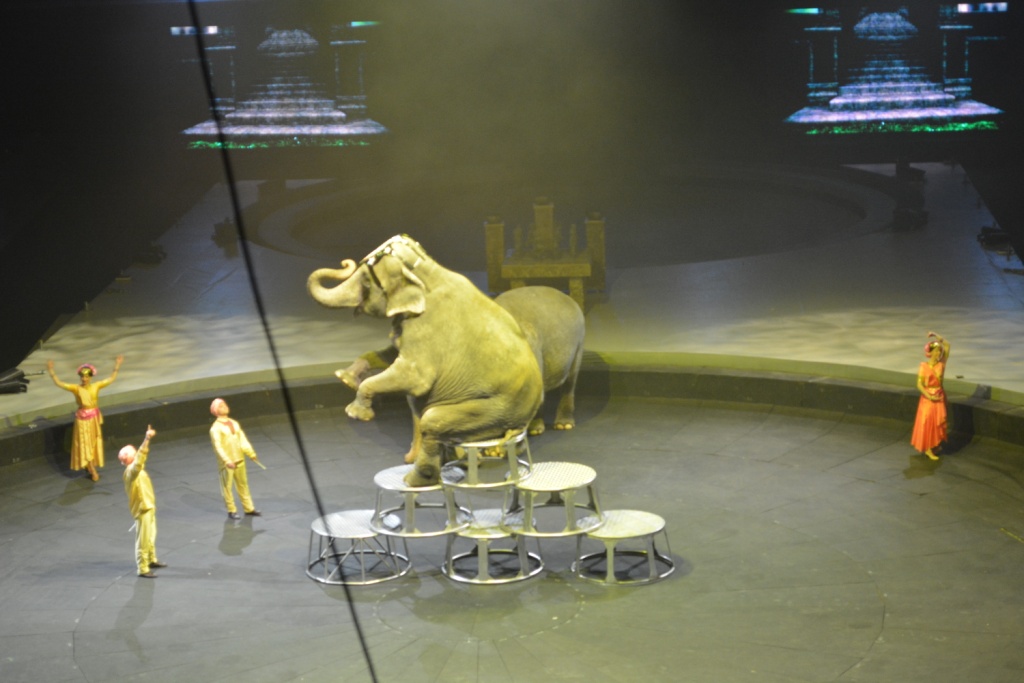 Слоны, тигры, львы, лошади, верблюды, ламы и многой другое…
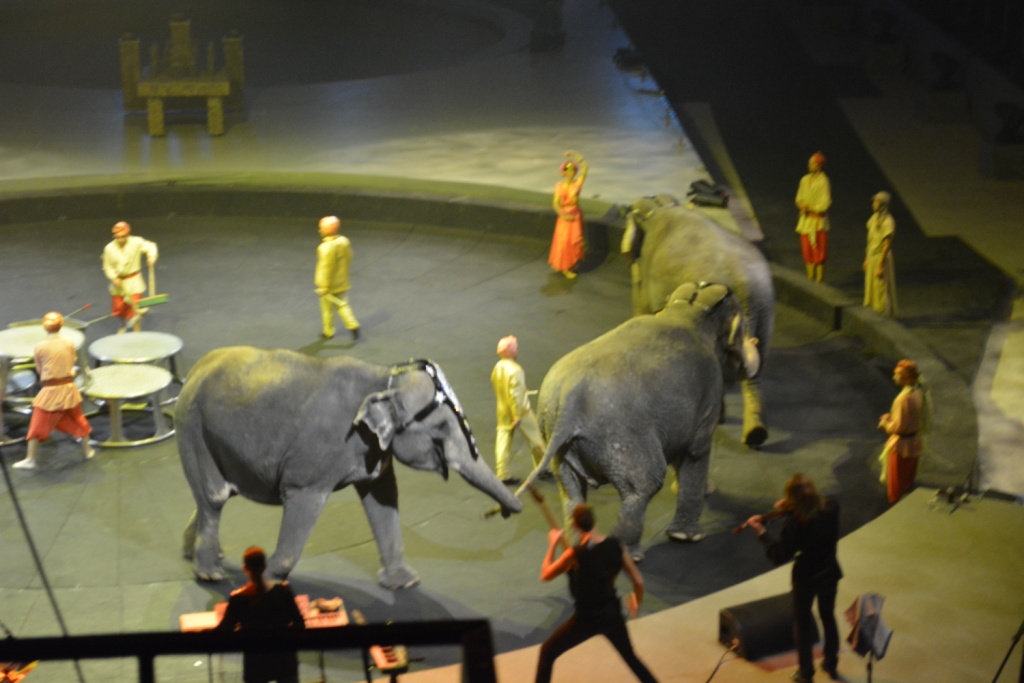 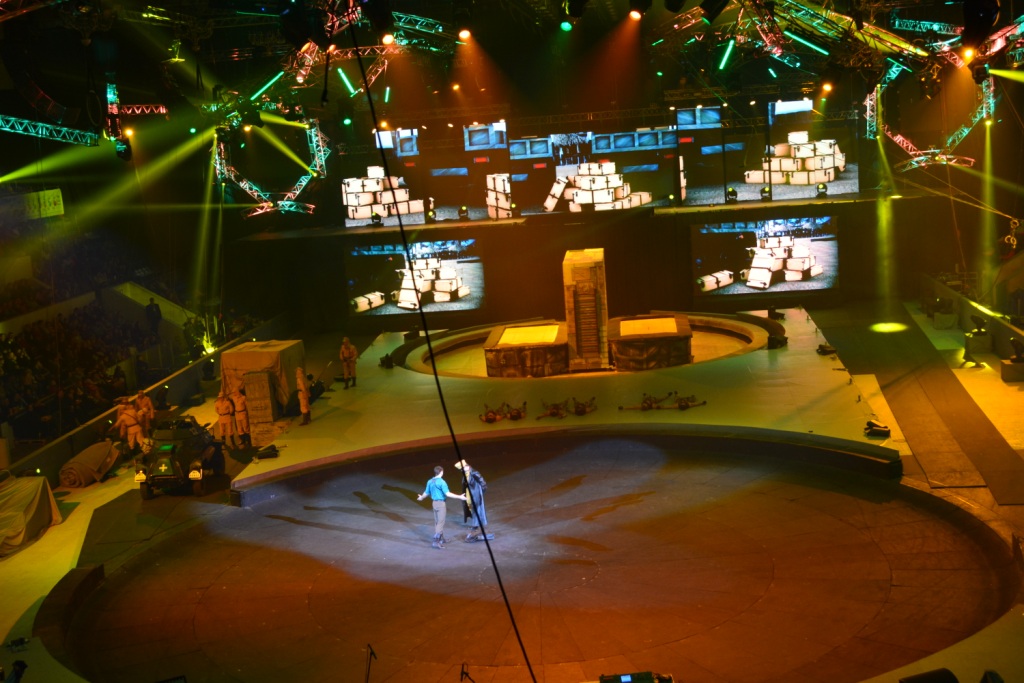 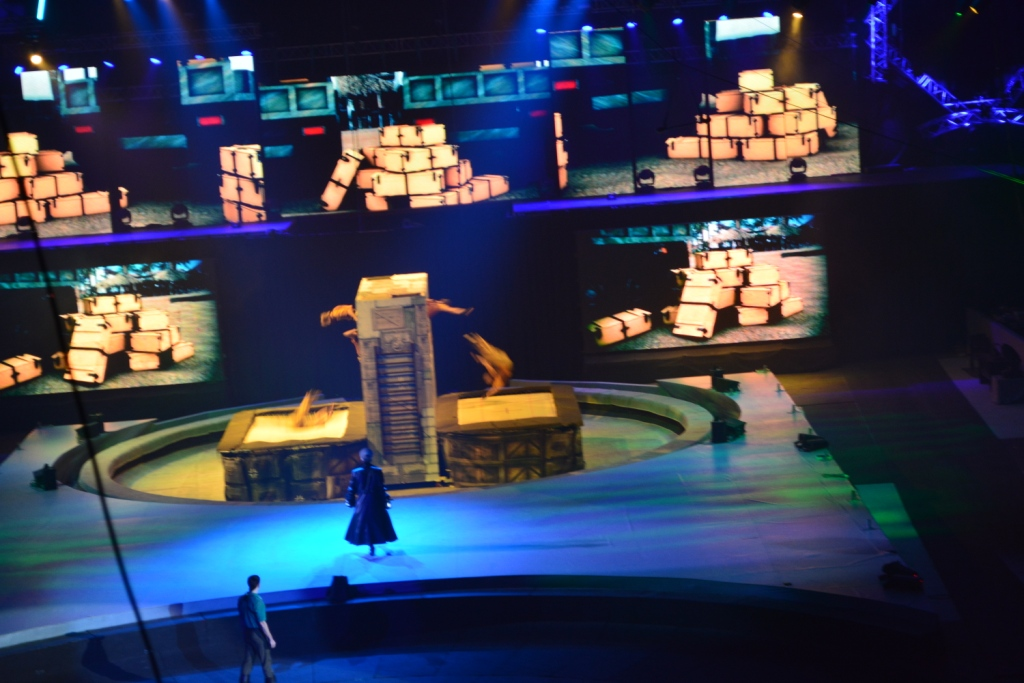 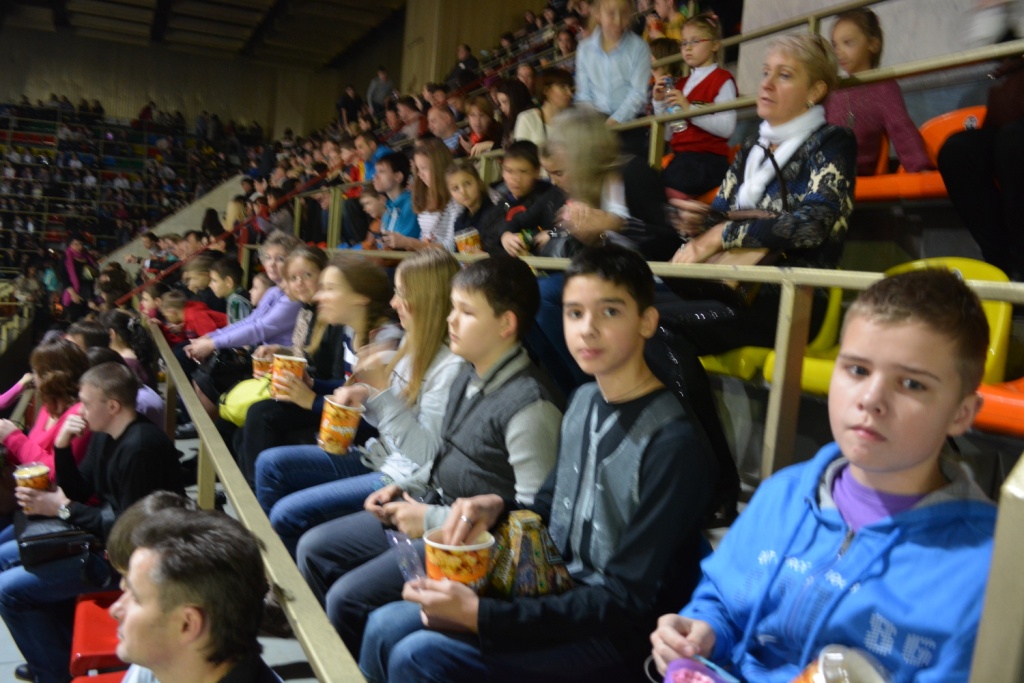 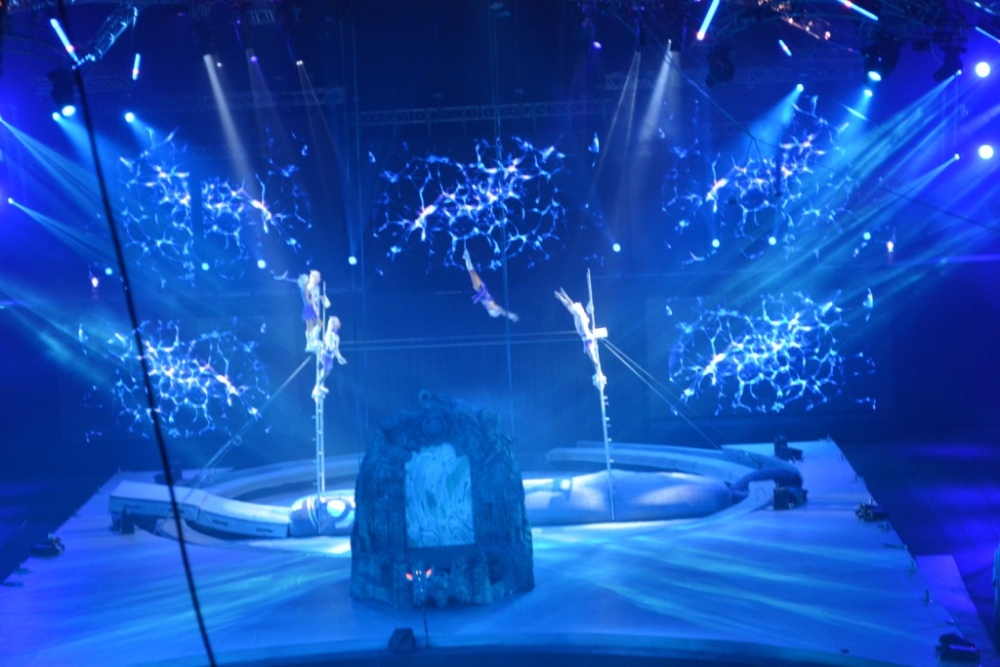 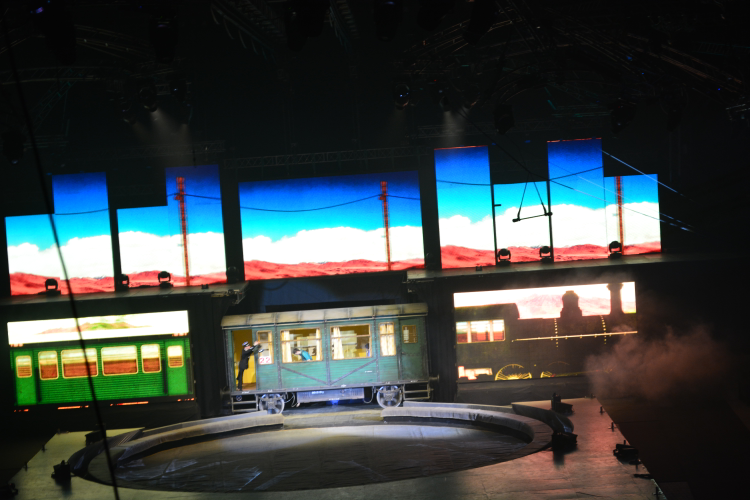 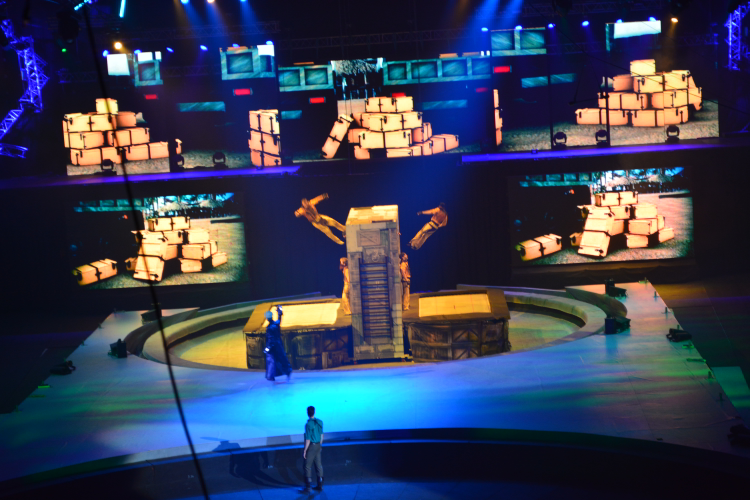 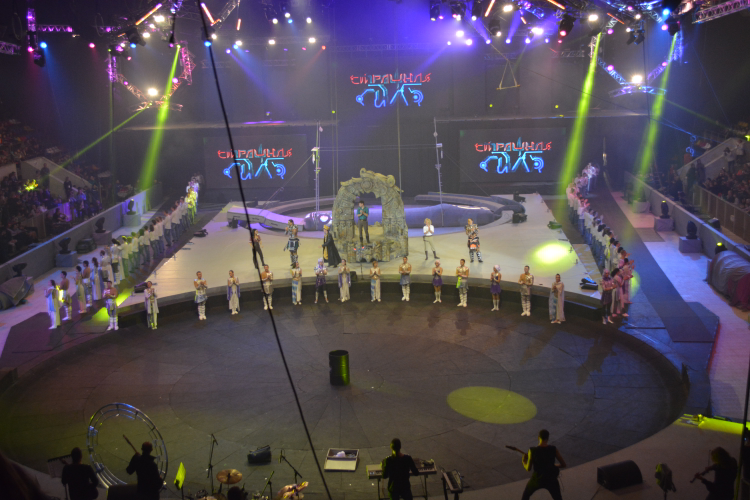 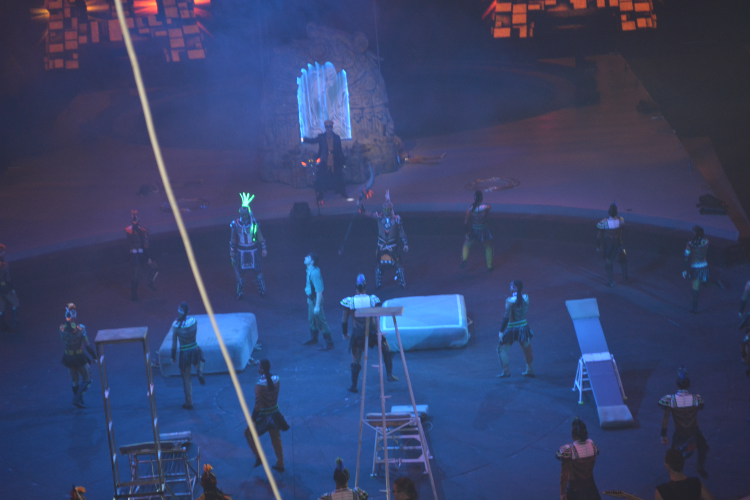 26 декабря 2013 года
Наступил день проведения Общероссийской кремлёвской ёлки.Из гостиницы выехали утром.
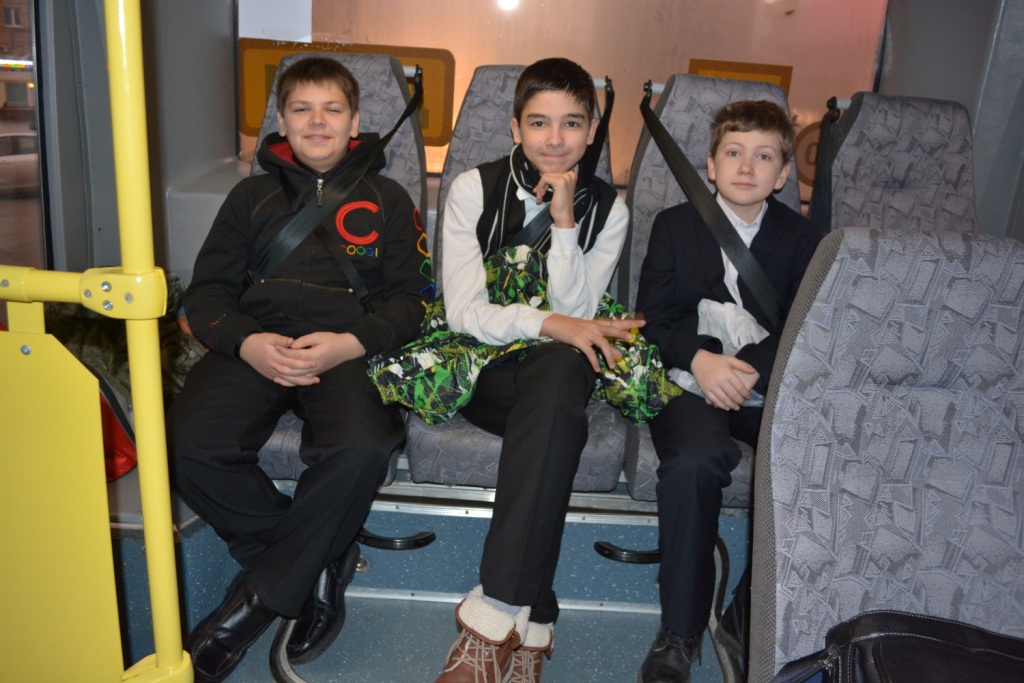 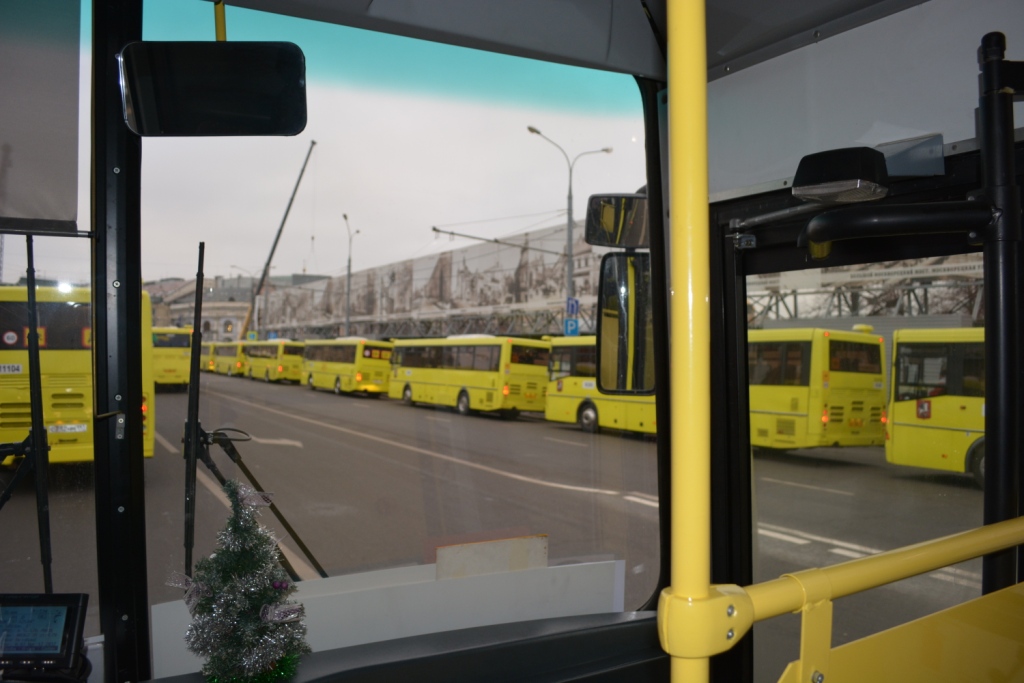 Огромное количество автобусов привезли детей в Кремль!
Собор Покрова Пресвятой Богородицы, что на Рву, также называемый Собор Василия Блаженного — православный храм, и Памятник Минину и Пожарскому, расположенные на Красной площади в Москве.
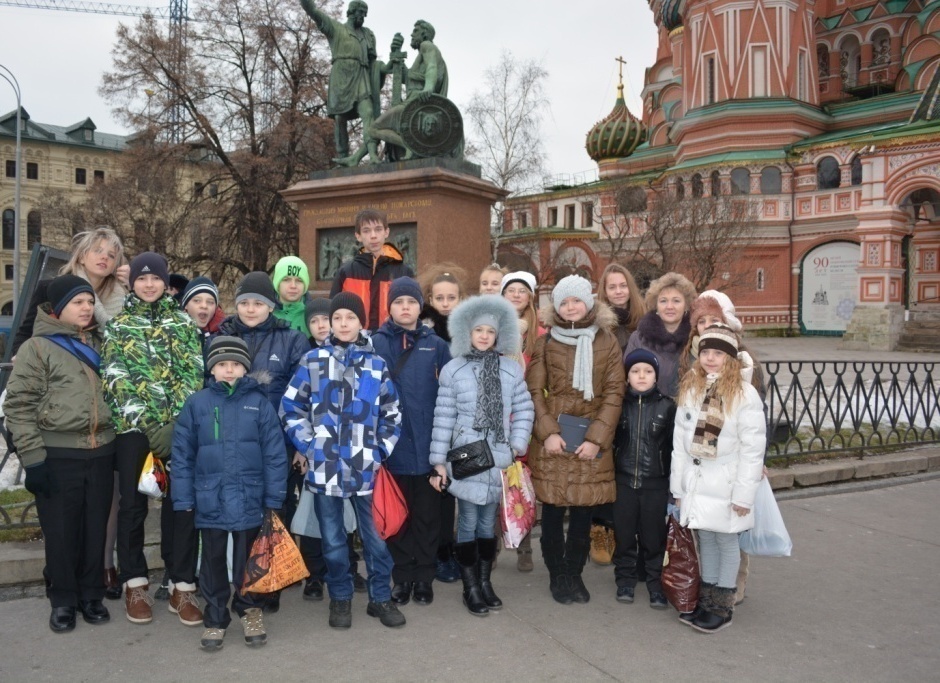 Бесконечный поток детей стекается в Кремль
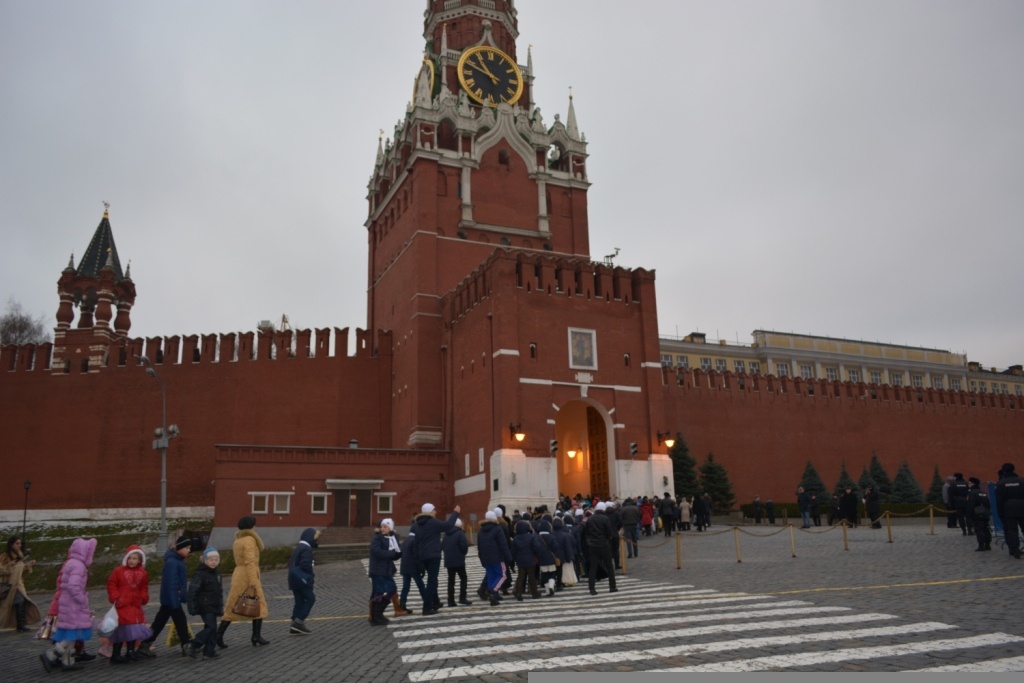 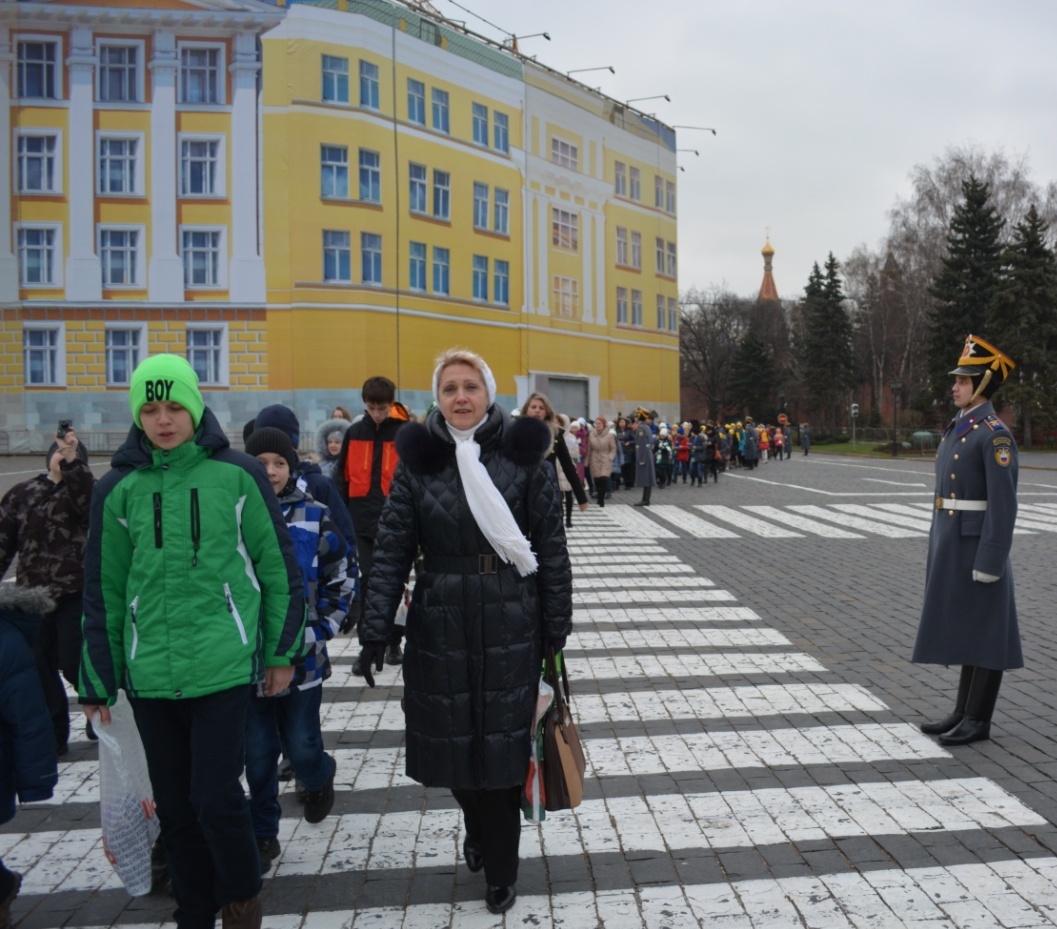 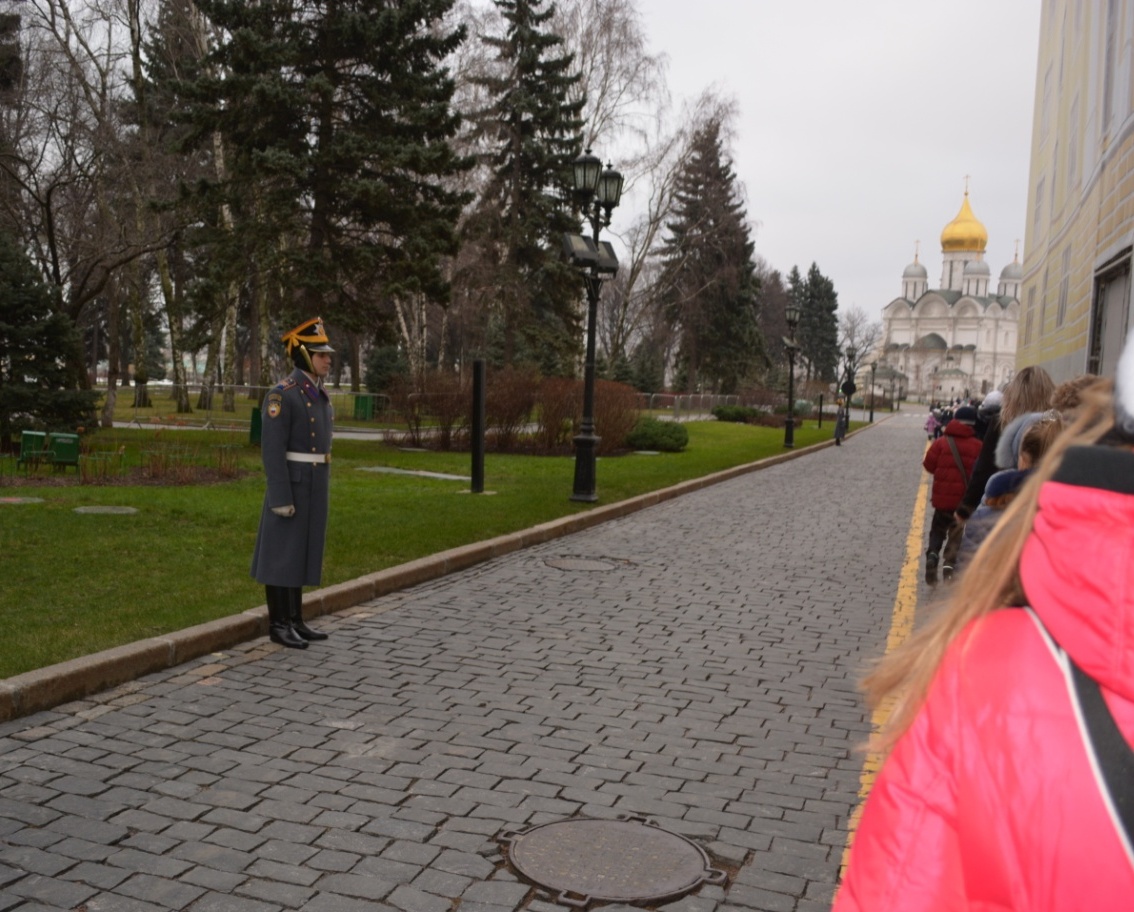 Нас встречали военнослужащие роты Почётного караула 
Президентского полка
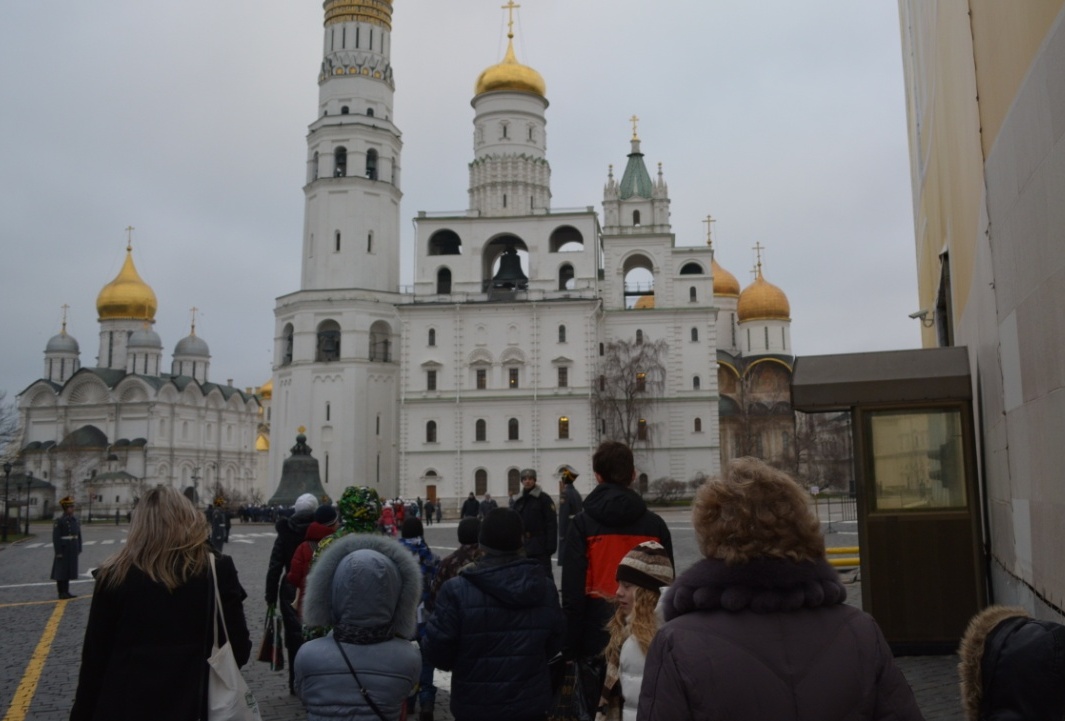 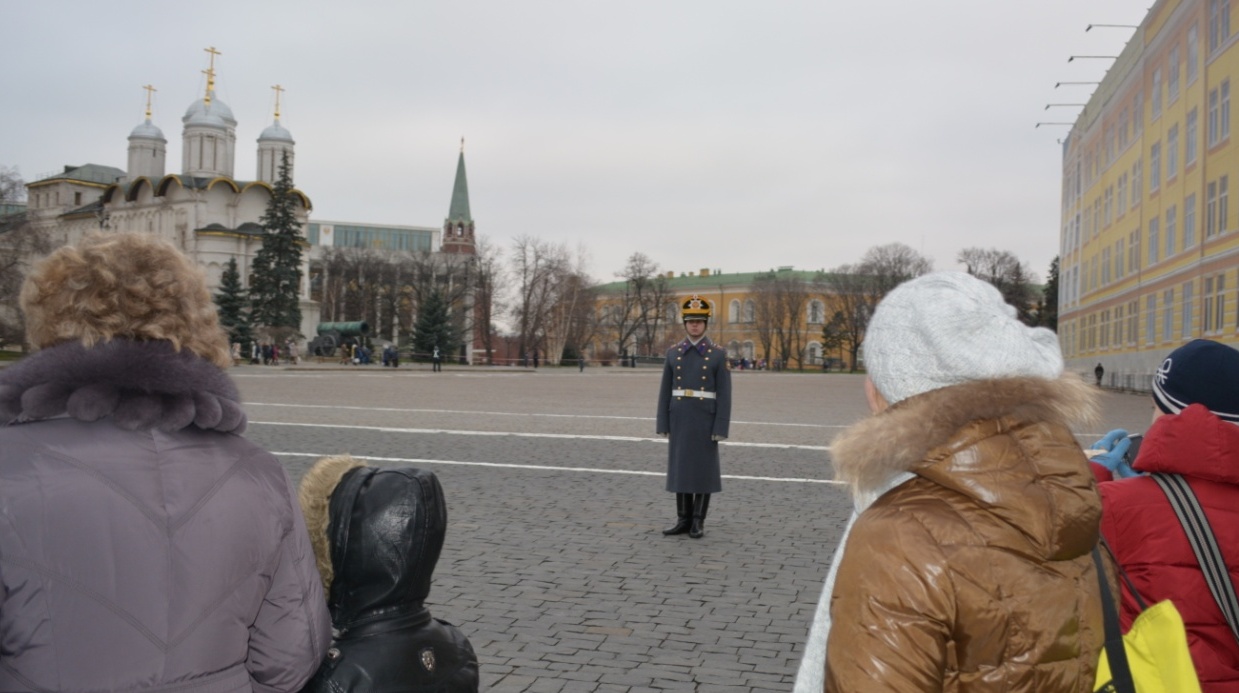 Царь-колокол - выдающийся памятник русского литейного искусства ХVIII в. Его вес почти 202 тонны, 
высота 6,14 метров, диаметр 6,6 метров.
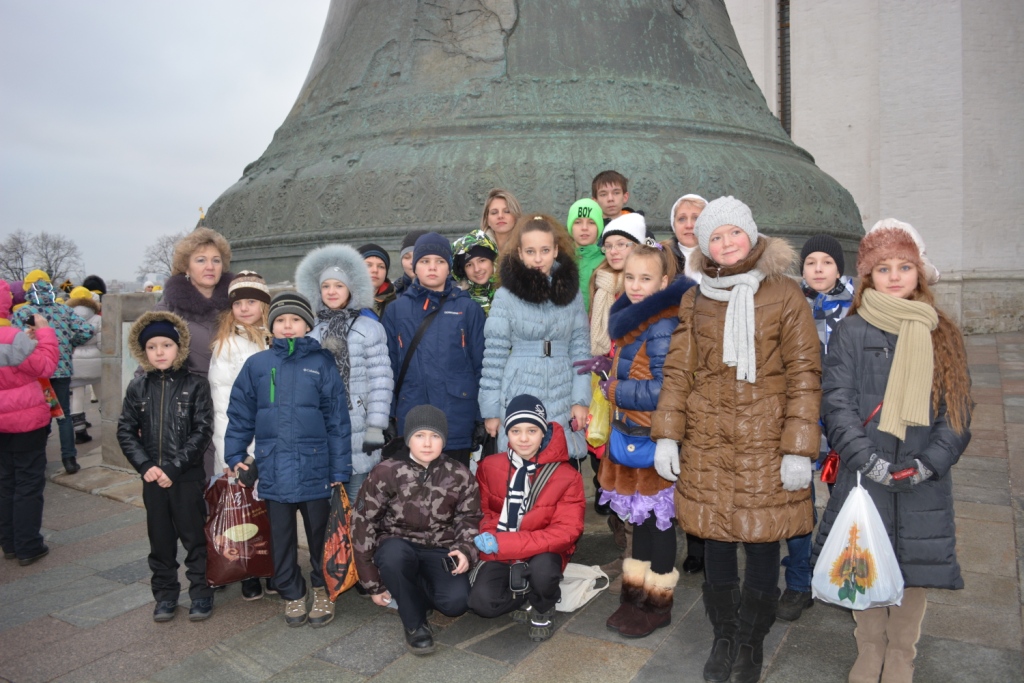 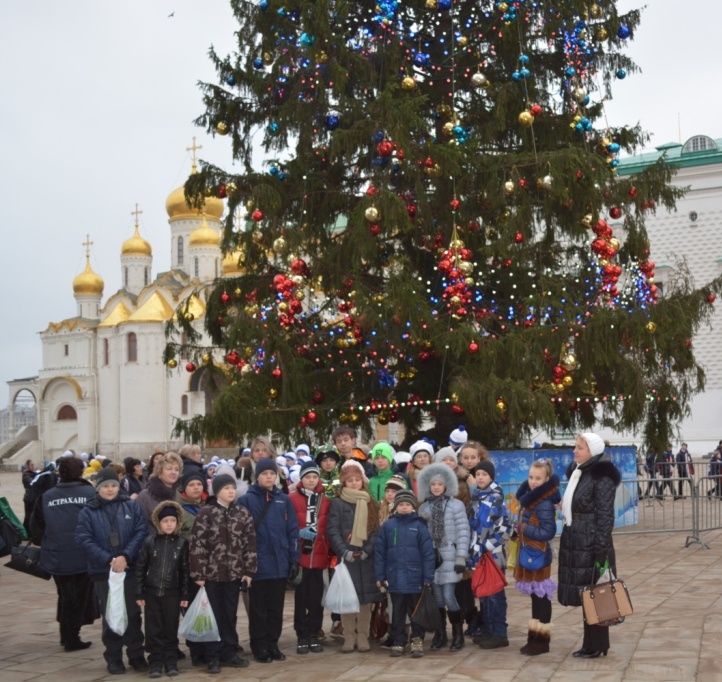 30-метровая ёлка на Соборной площади Кремля
ЦАРЬ-ПУШКА, 1586 г., Ивановская площадь Кремля
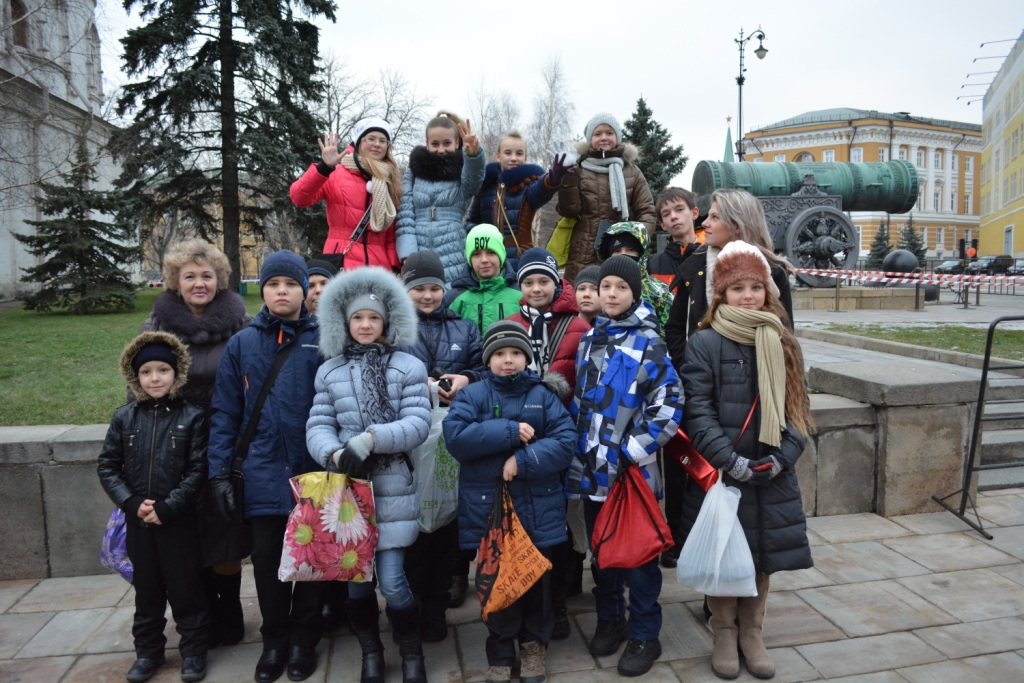 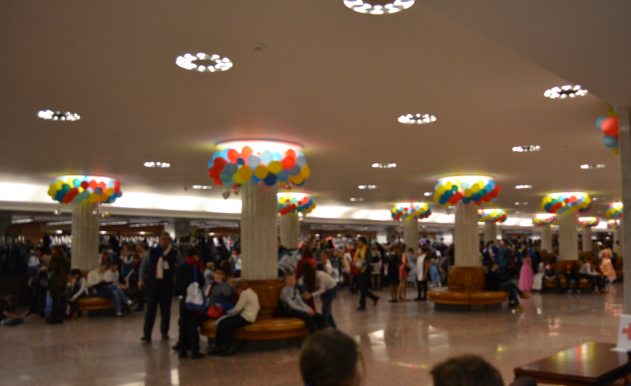 КРЕМЛЁВСКИЙ ДВОРЕЦ СЪЕЗДОВ
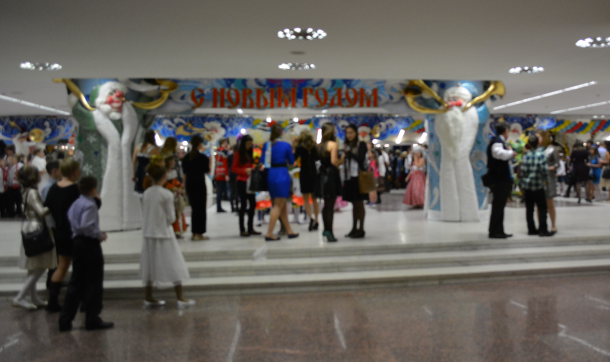 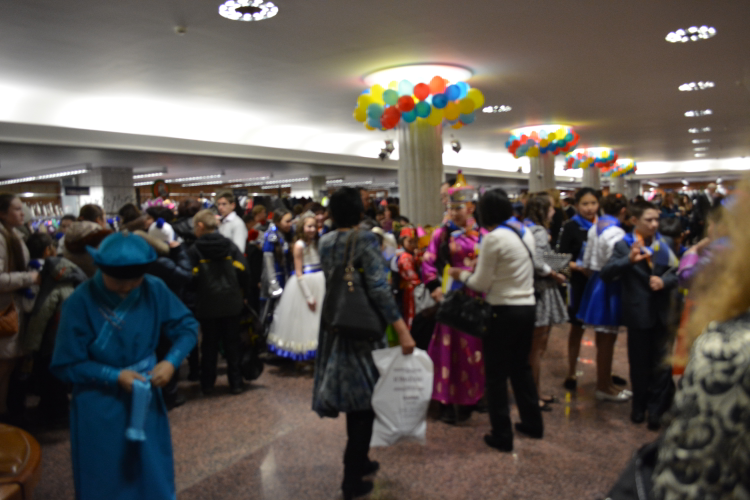 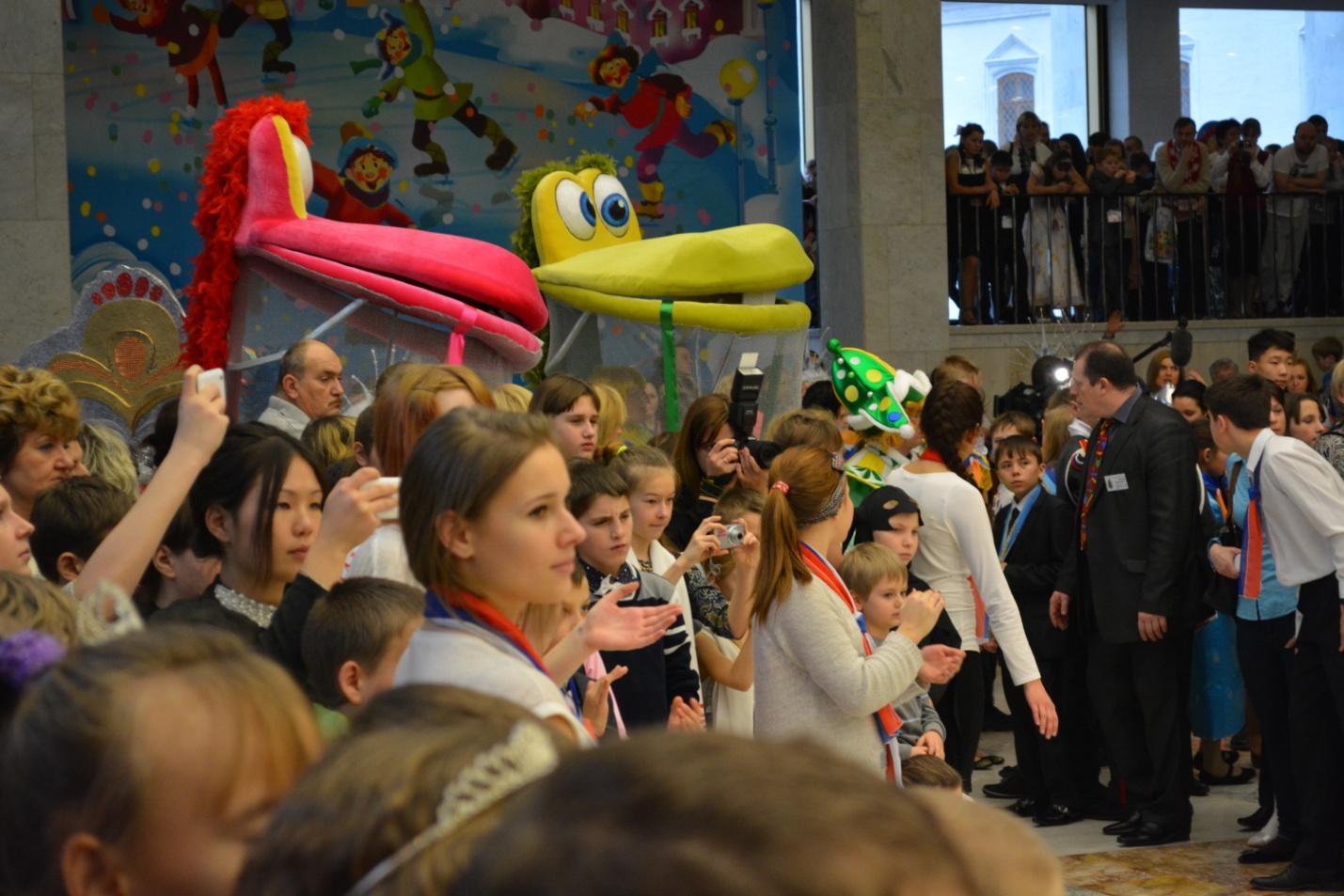 Новогоднее представление 
в Кремлёвском дворце съездов стало главным событием дня. Восхищало все - декорации, костюмы, сказочный сюжет, профессиональная работа актеров. 
Мы увидели музыкальный спектакль и получили кремлевские новогодние подарки.
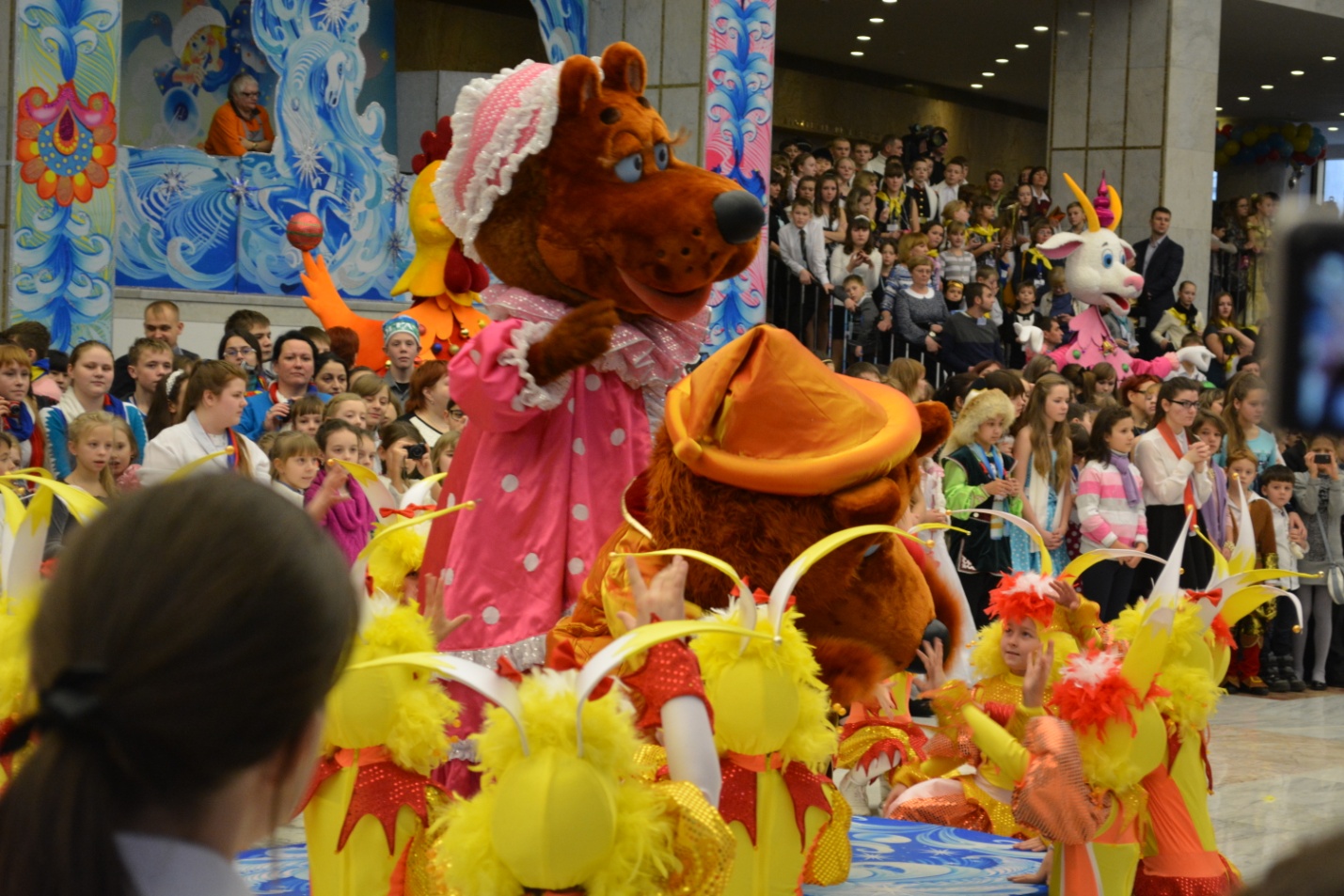 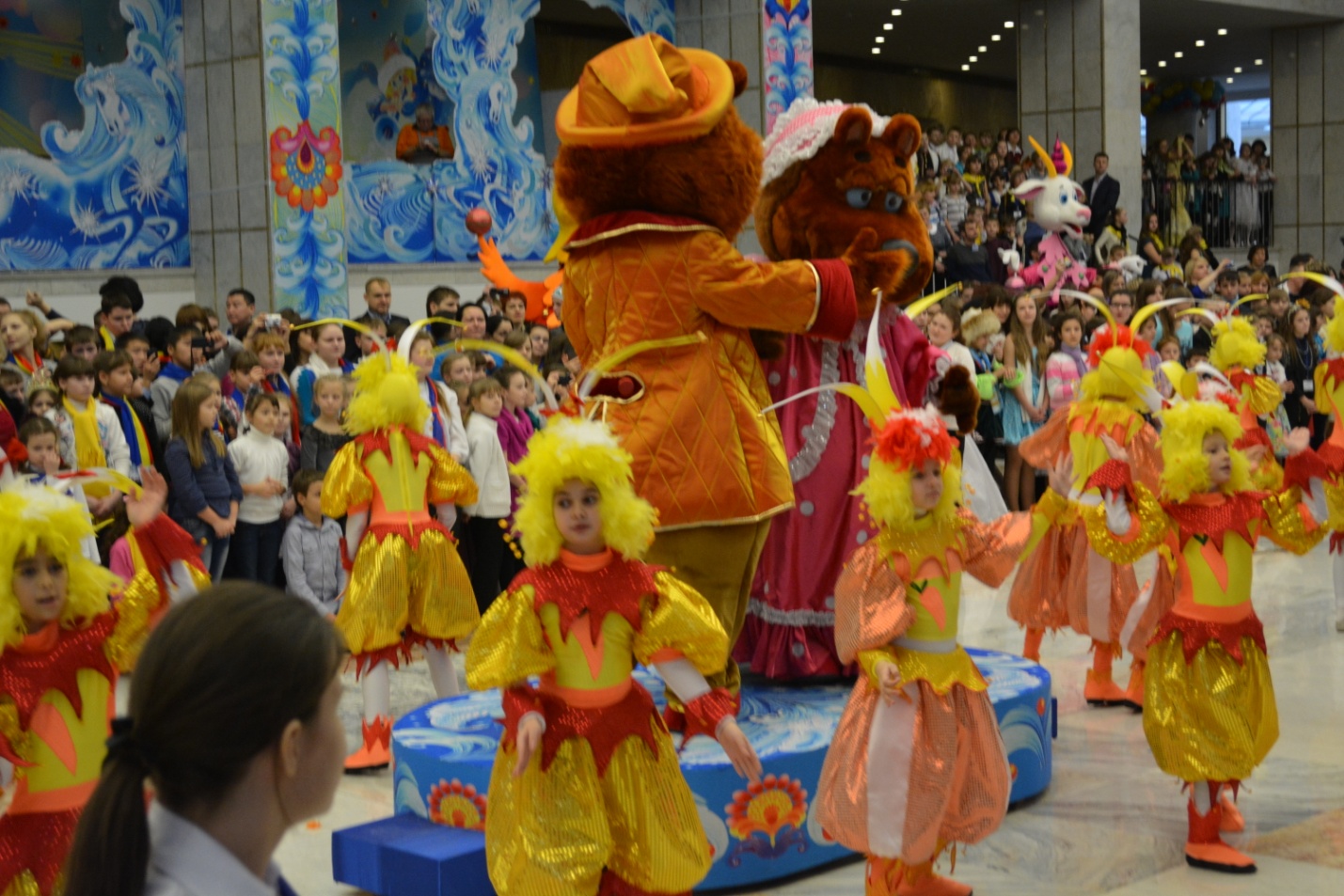 Яркие персонажи, танцы, песни у ёлки!
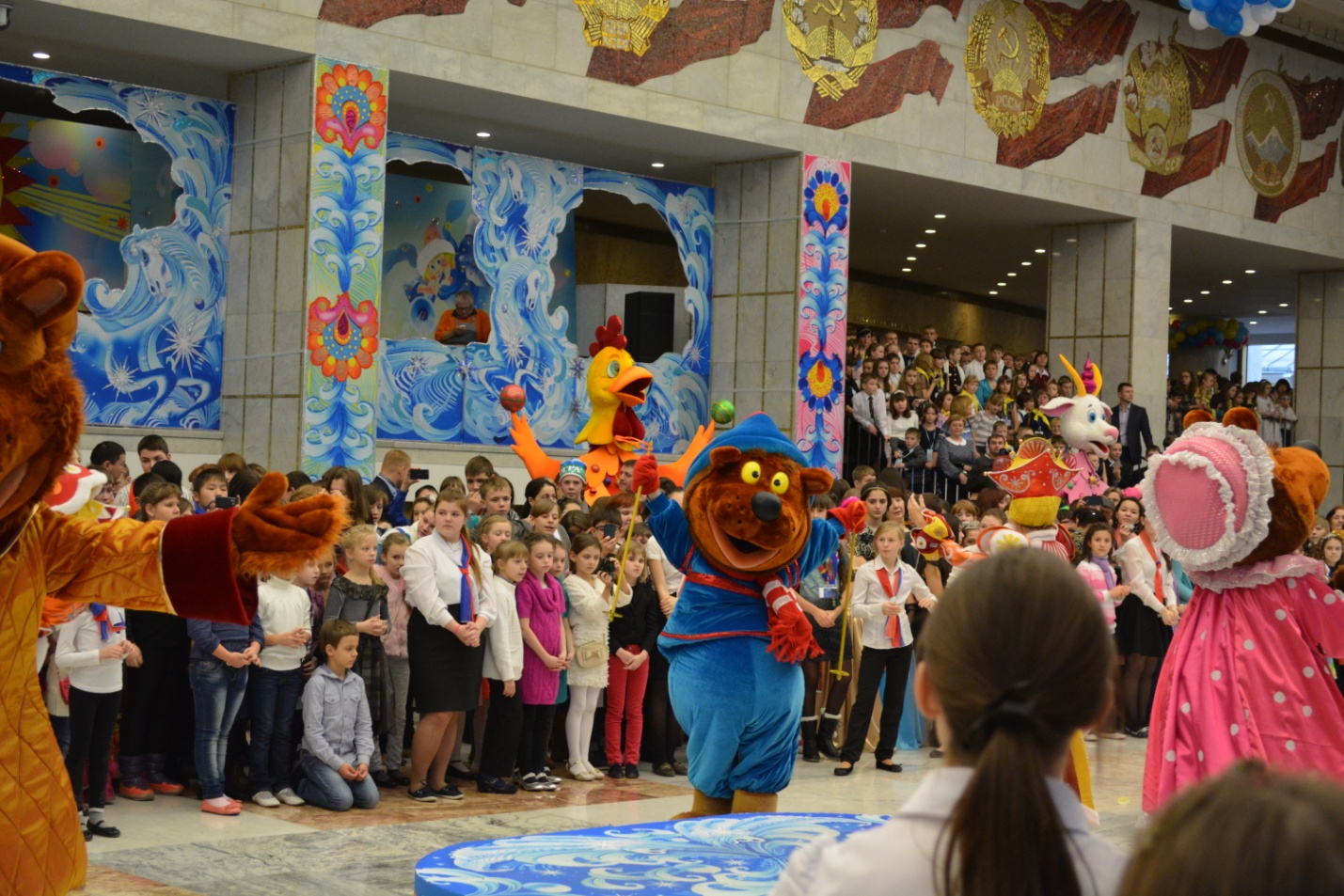 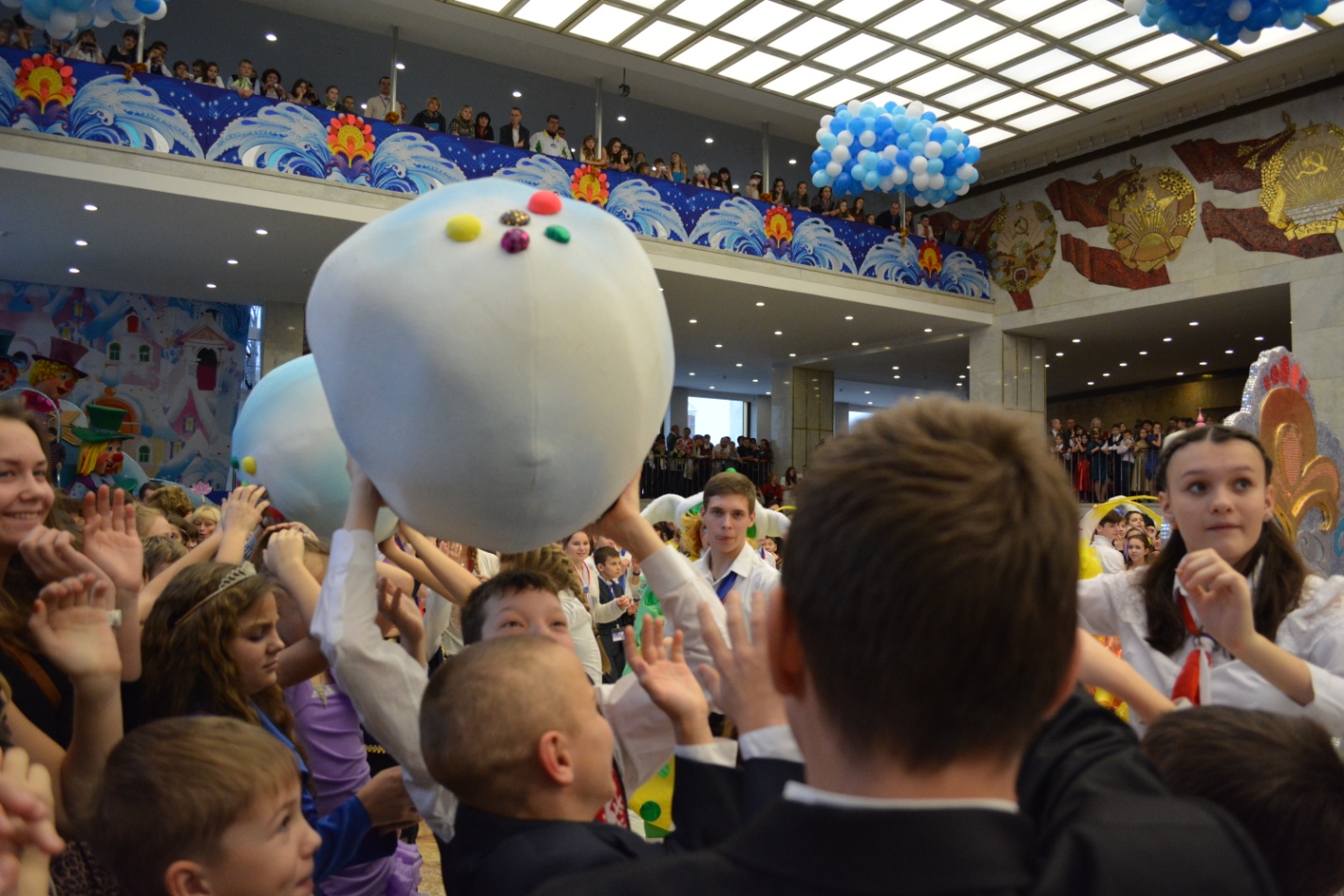 Различные конкурсы, игры! 
Здесь мы играем в снежки!!!
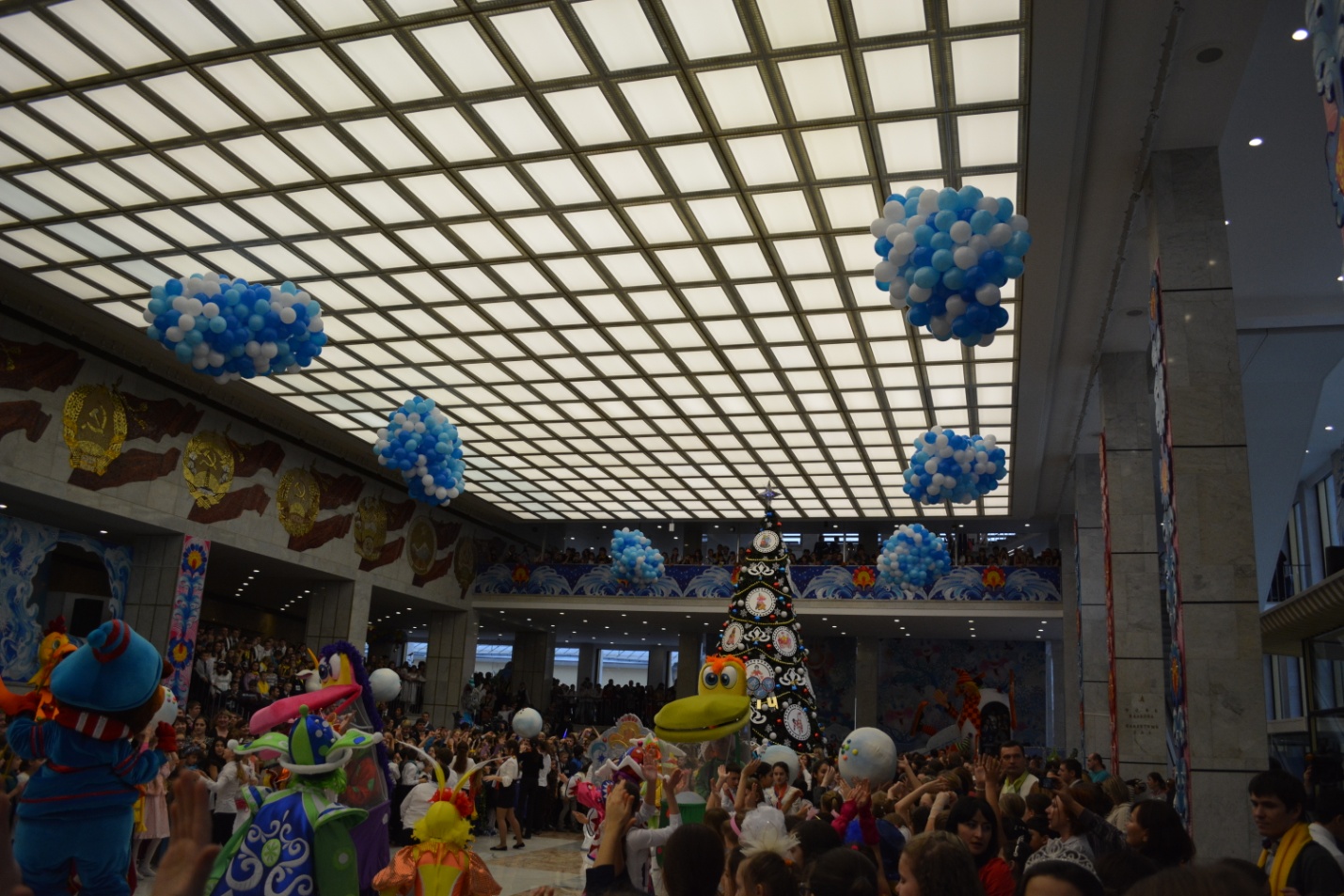 Дед  Мороз  зажжёт  огни  на  ёлке!!!
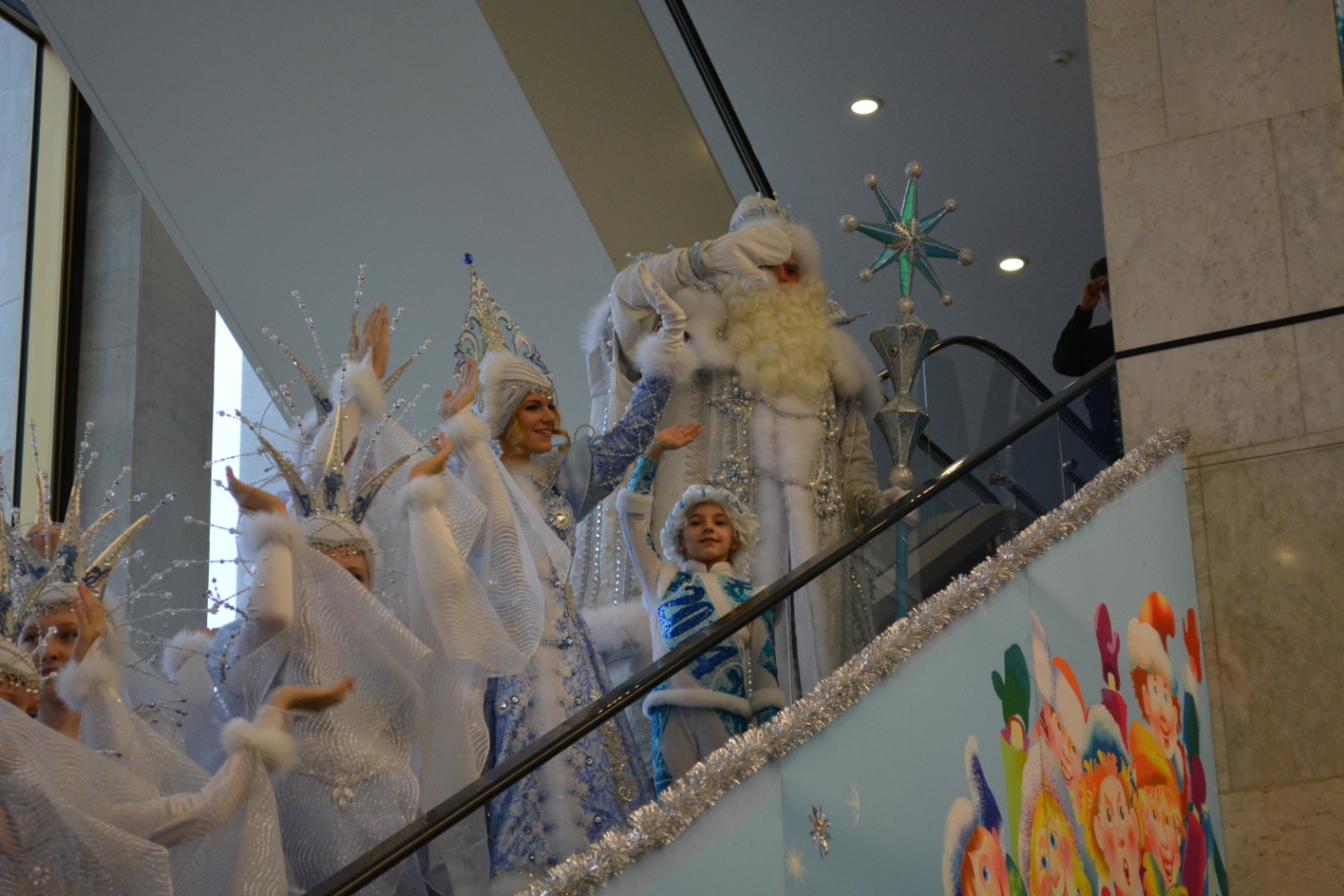 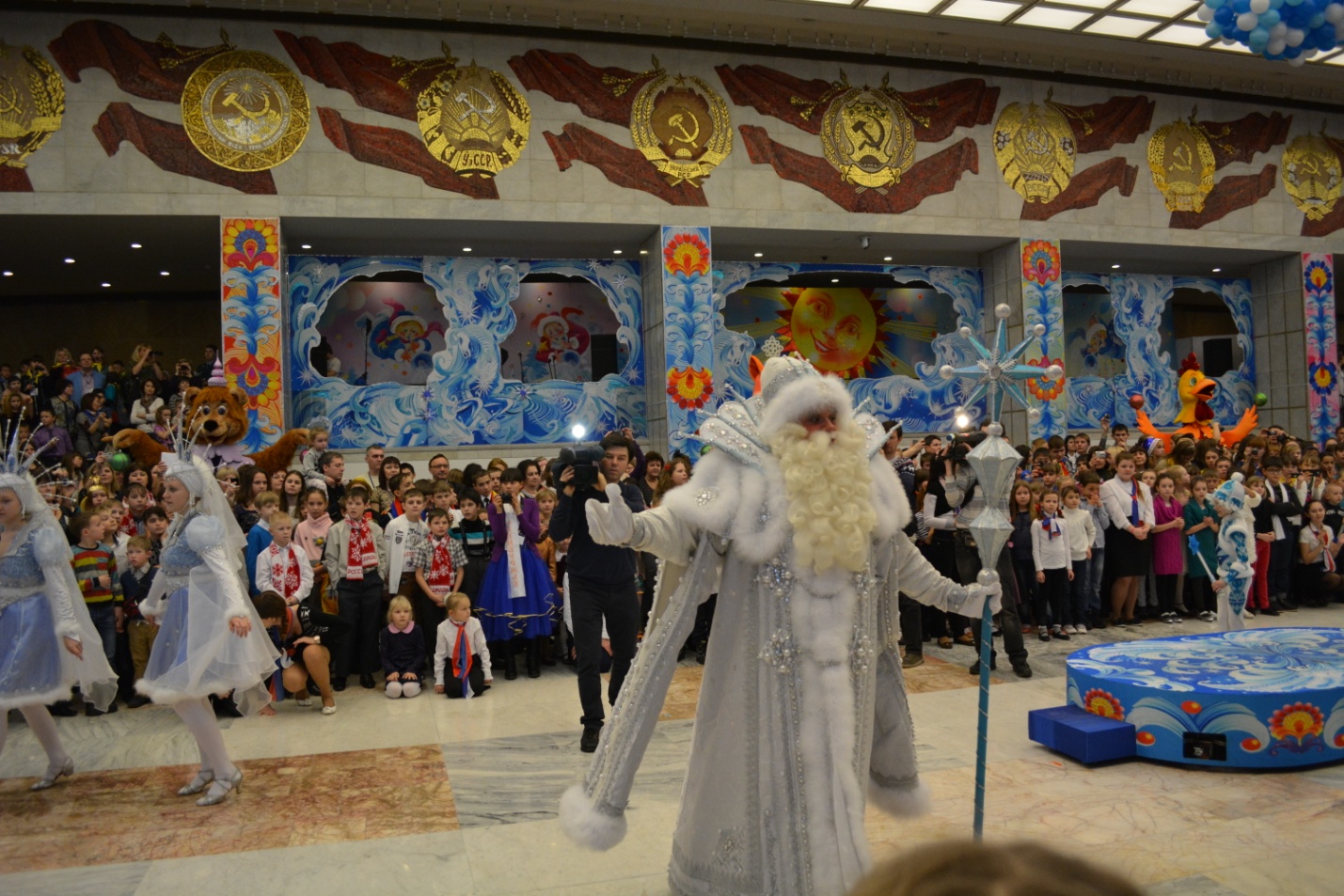 Поздравления Деда Мороза и Снегурочки!
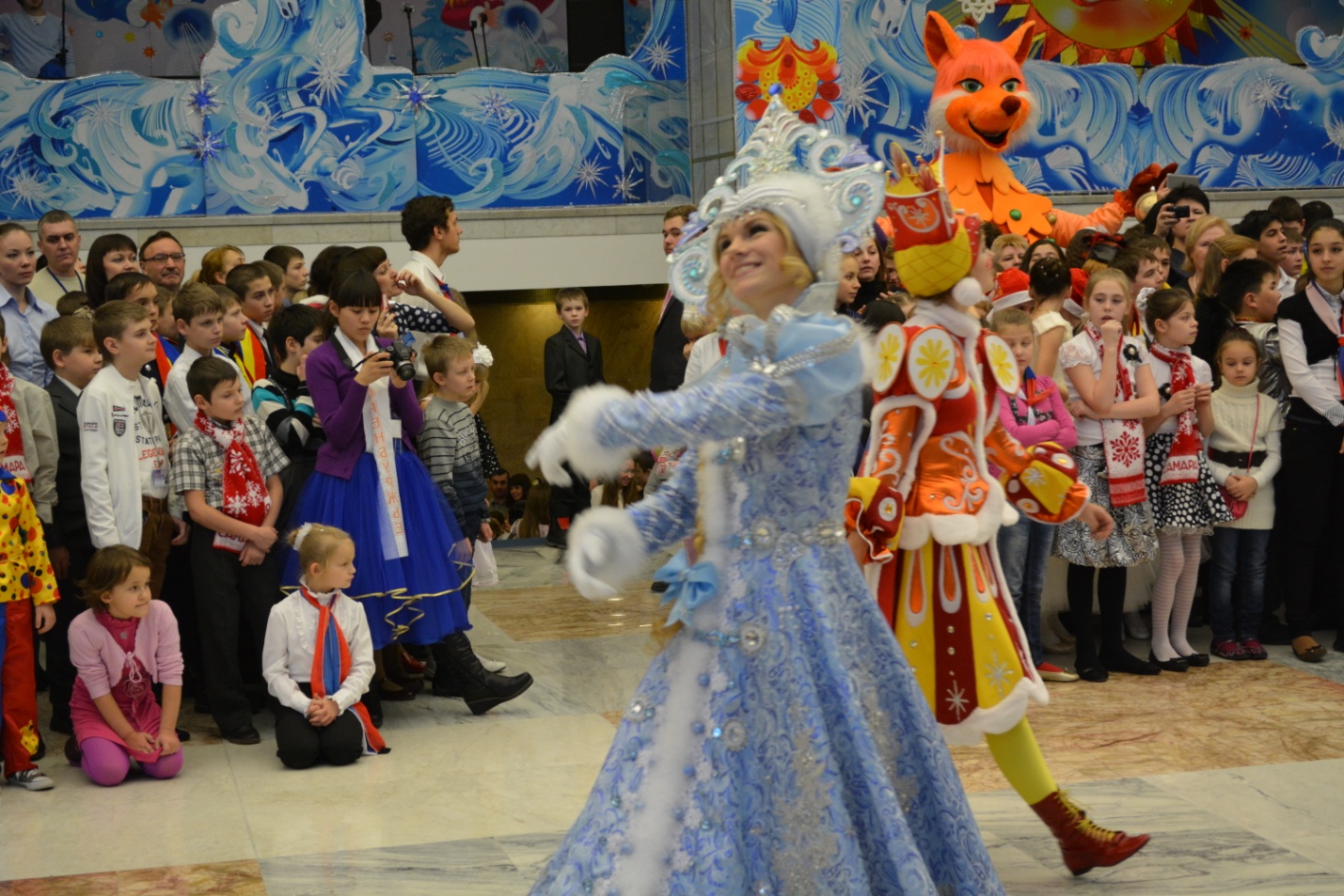 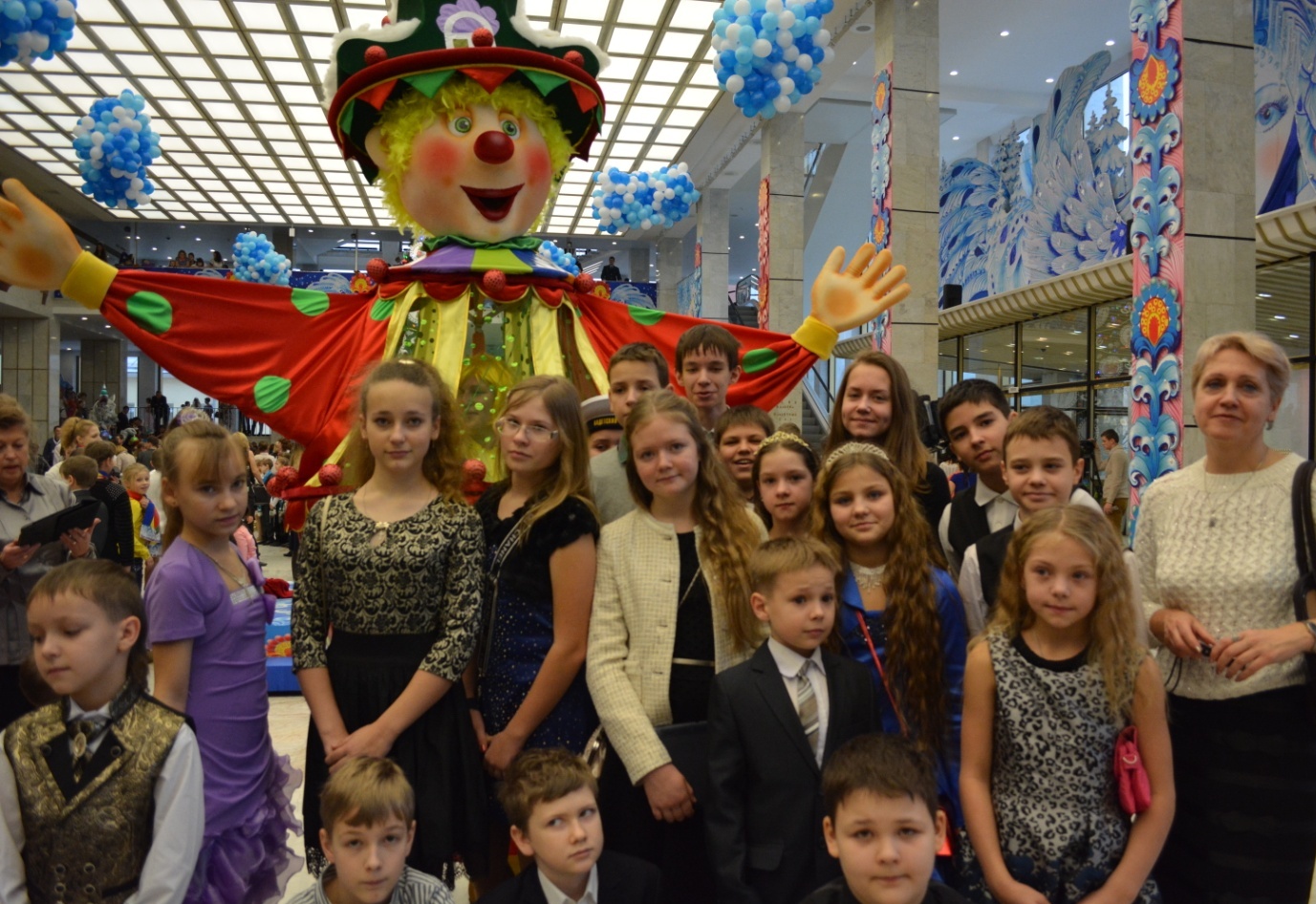 Фото в Кремлёвском Дворце съездов  
с  ростовыми куклами и на фоне ёлки
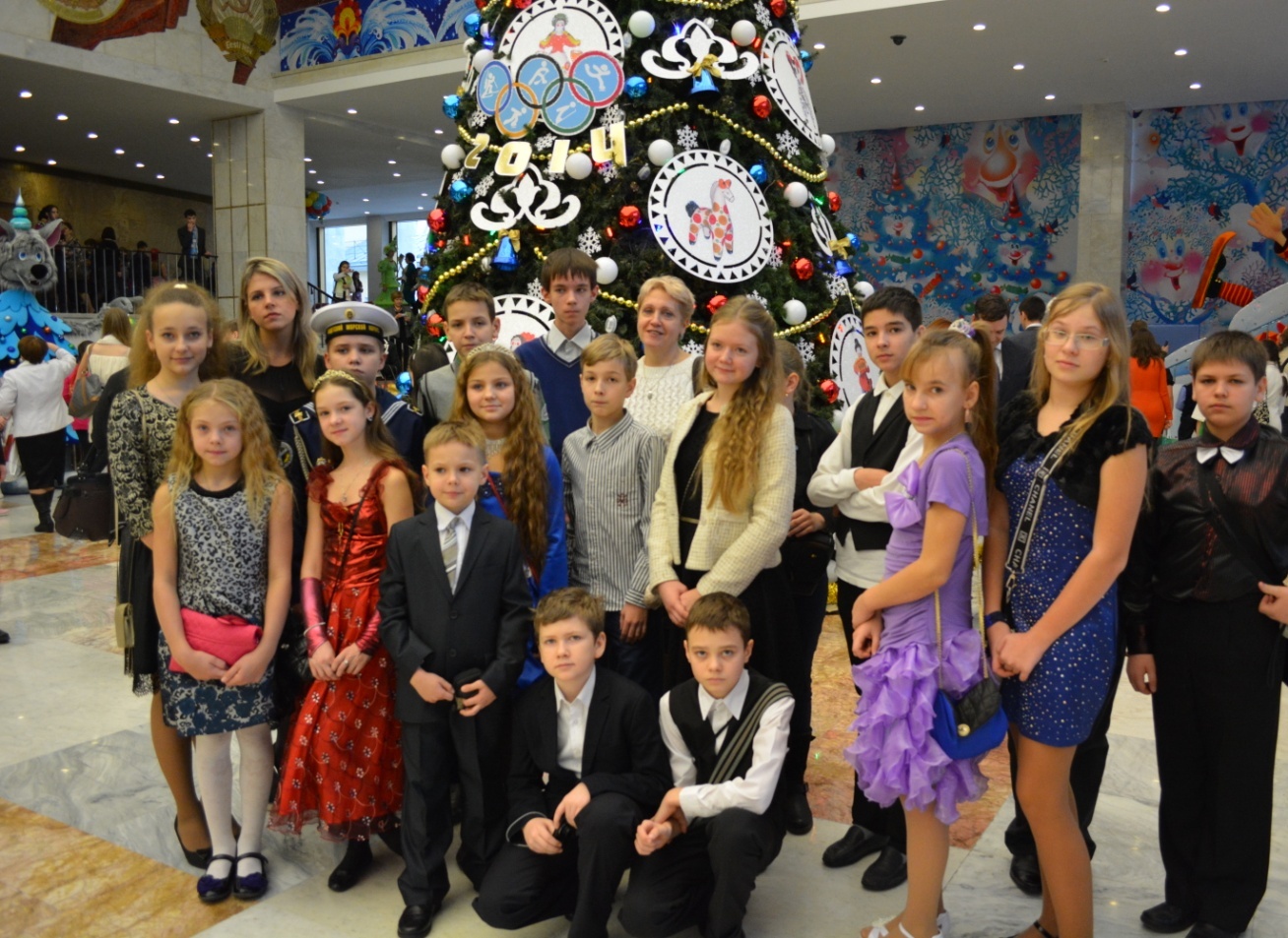 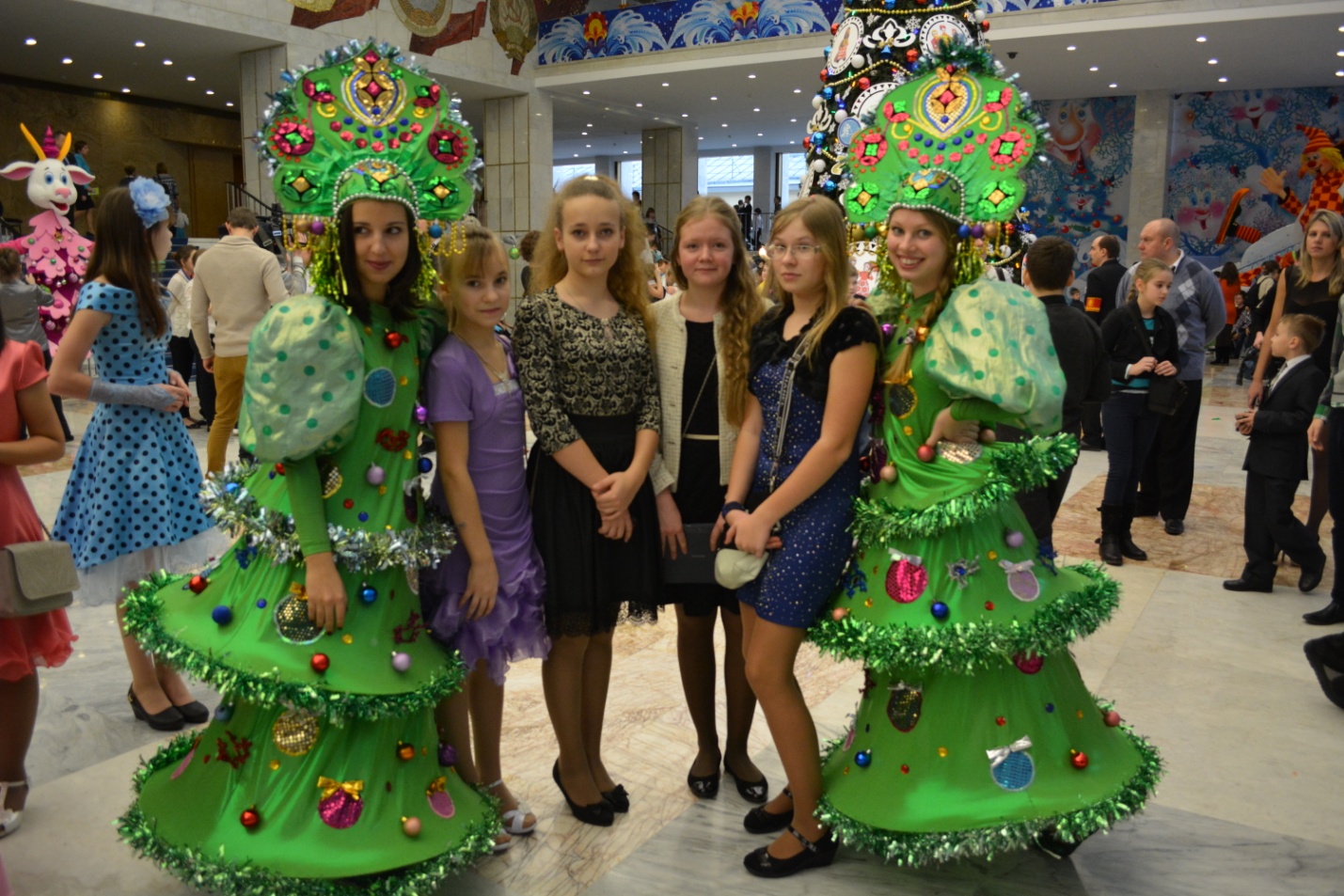 Сказочное представление смотрели тысячи детей со всей России. У нас был первый ряд партера.
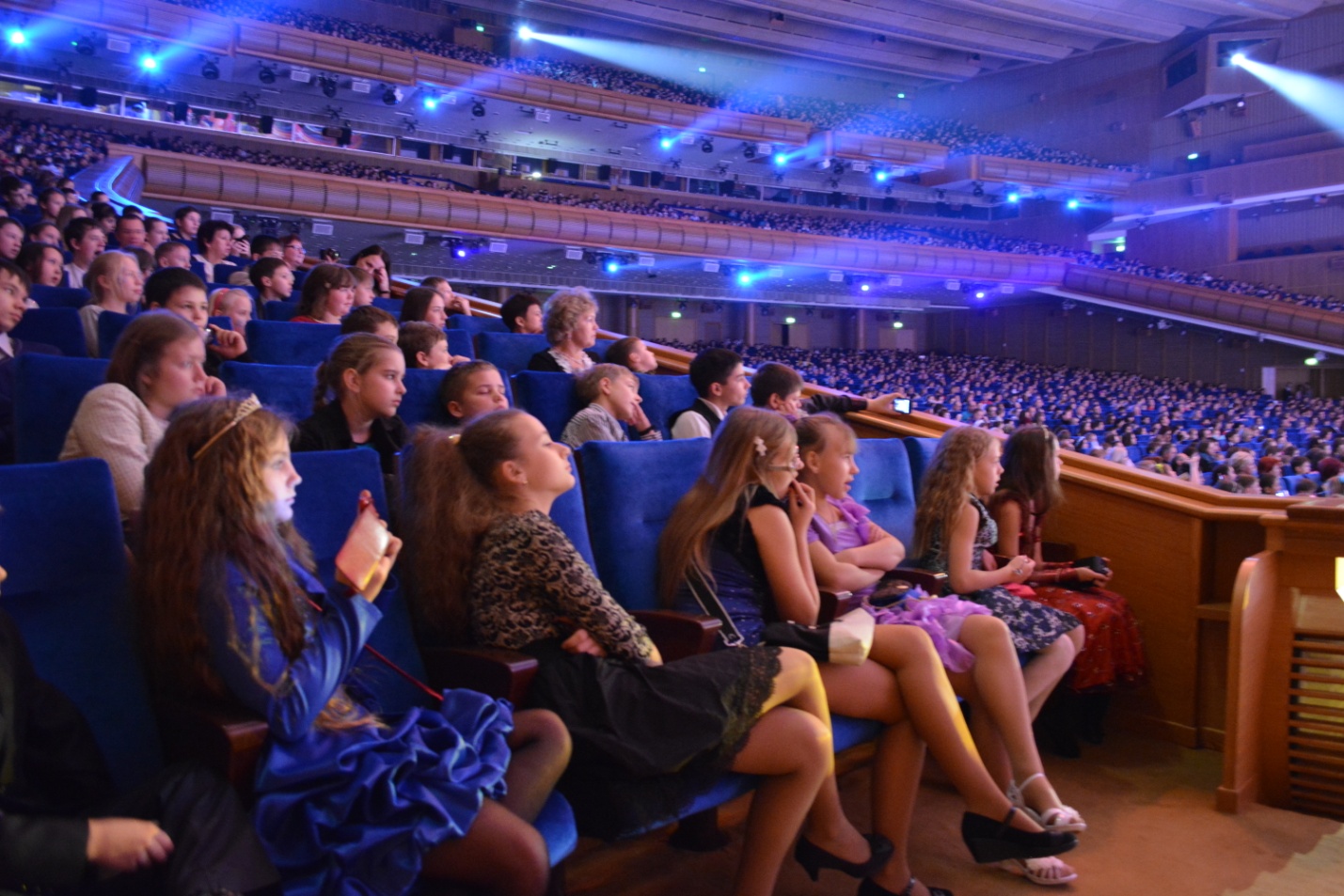 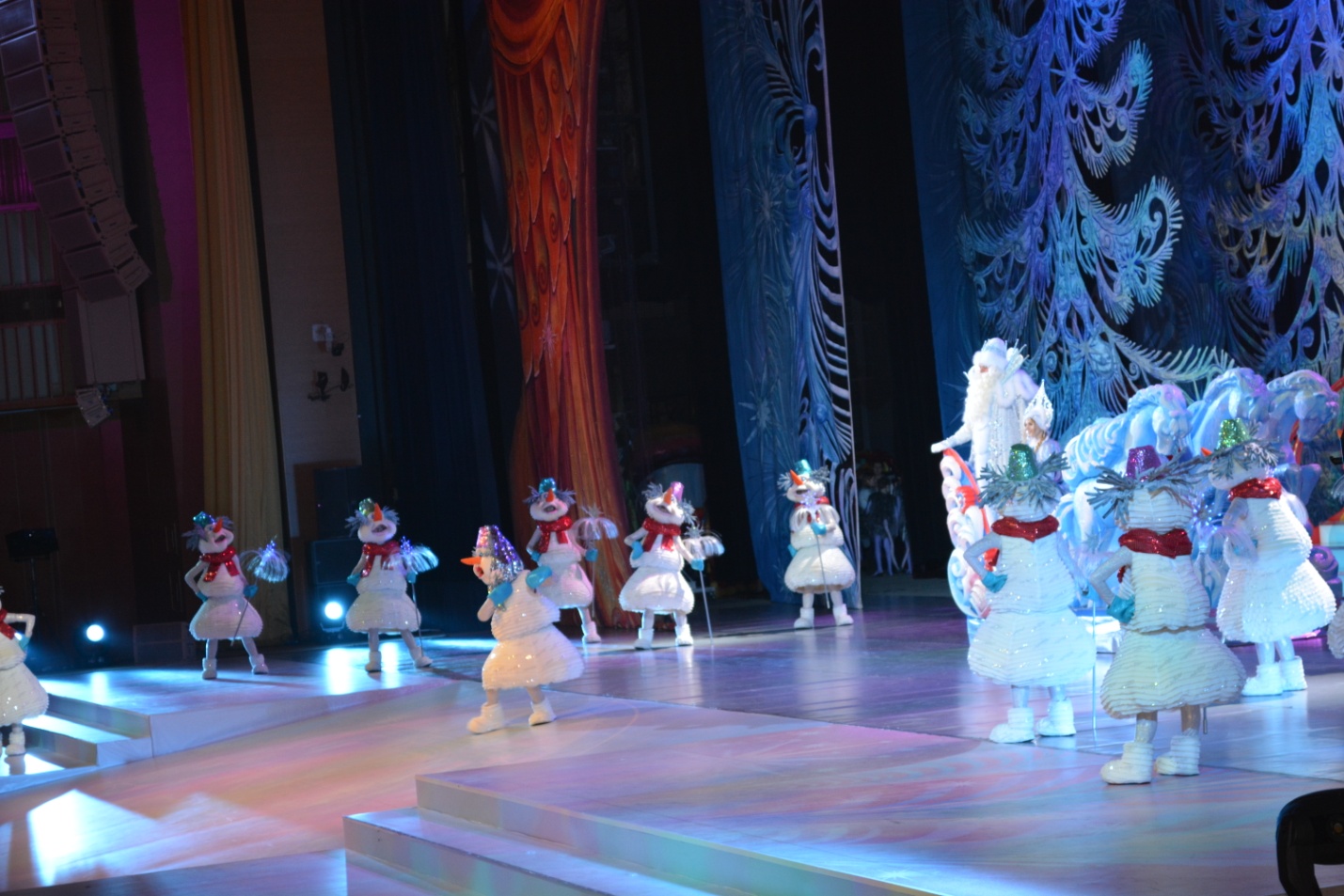 В поисках пера Жар-птицы – символа олимпийского факела – принимали участие герои русских сказок.
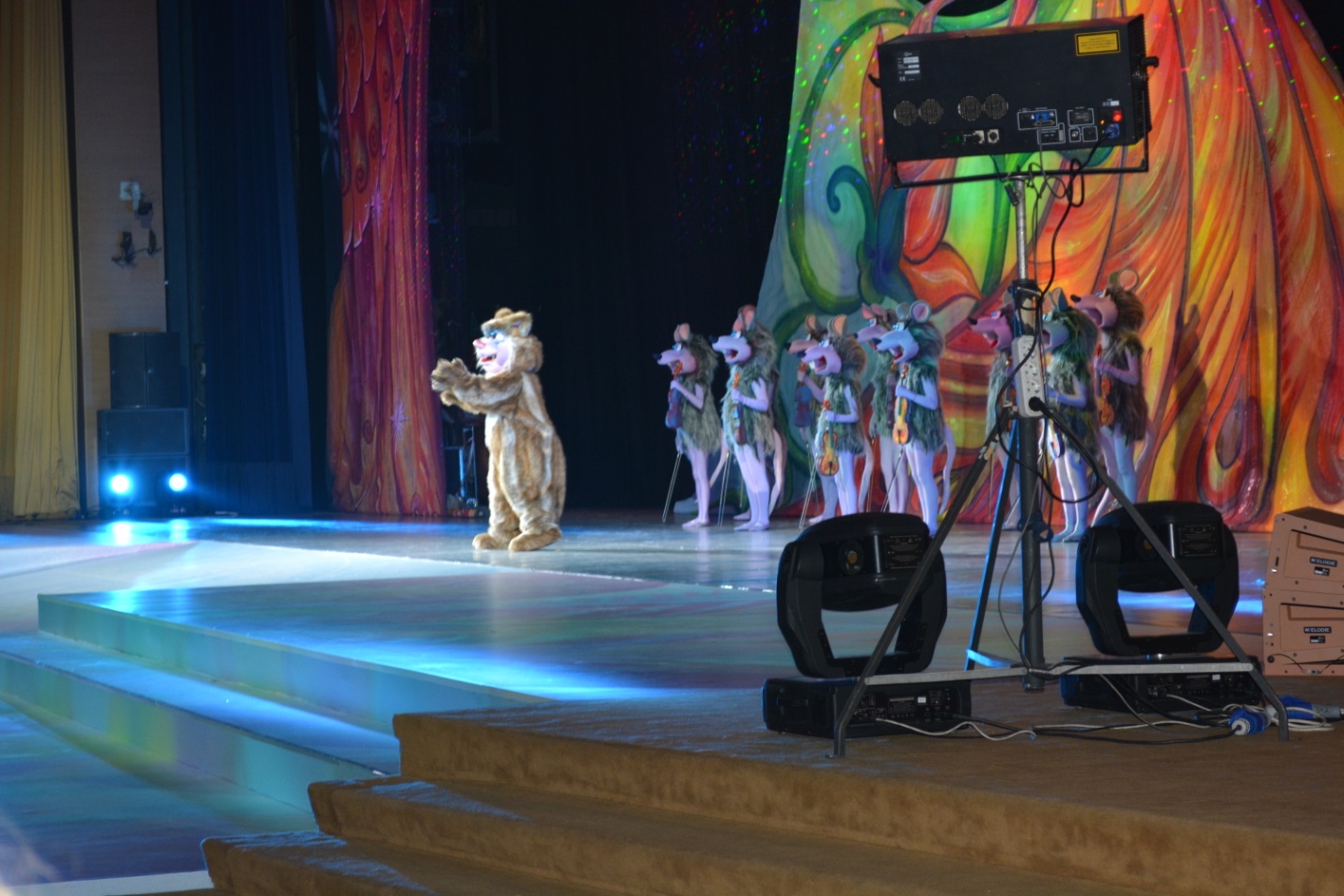 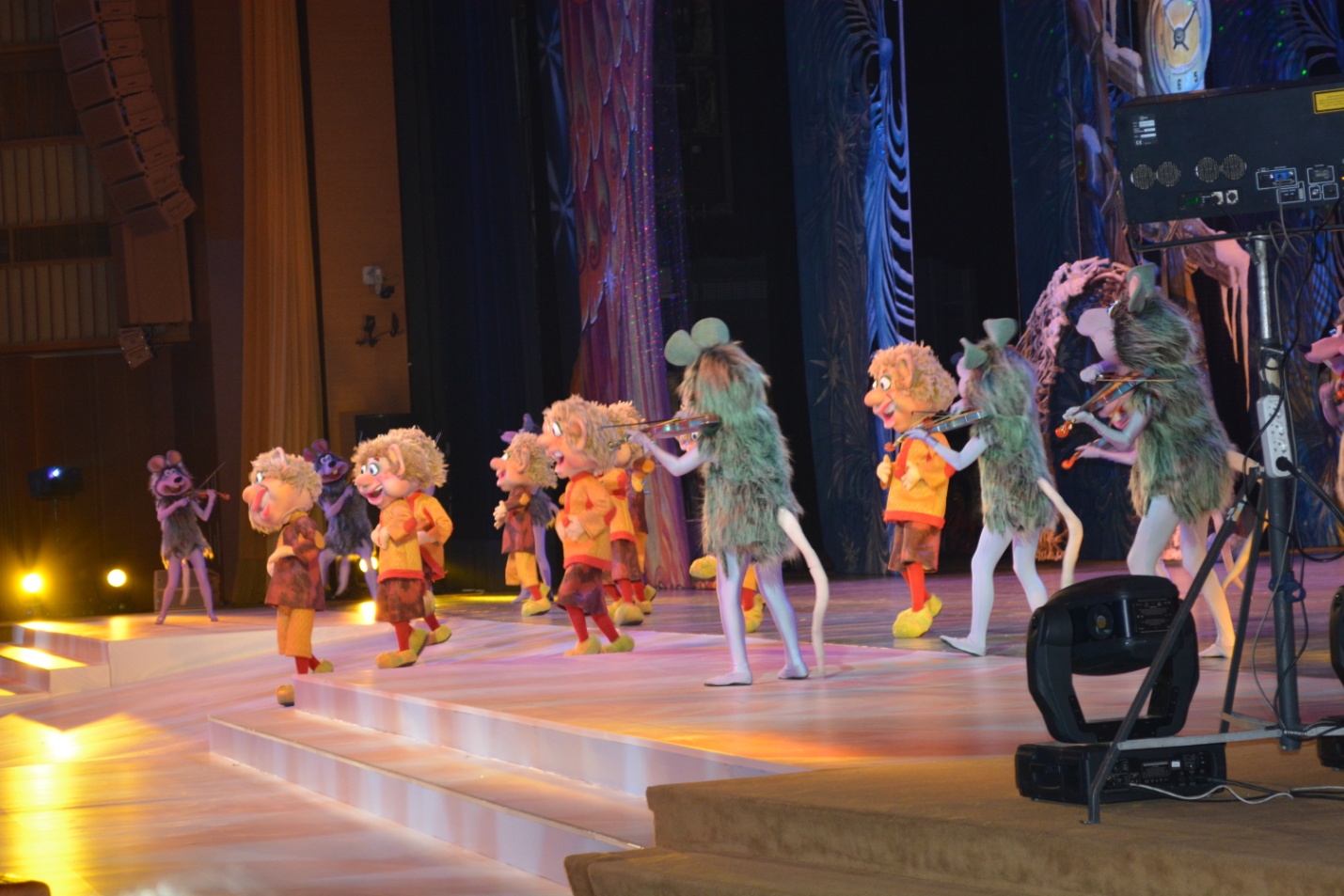 Снеговики, домовые, оркестр мышей, Конёк-горбунок, Иван, царская дочка, Кролик, Игральные карты, Баба-Яга, Кощей Бессмертный, Курица, несущая золотые яйца,  три Жар-птицы, символы Олимпиады - Тигр, Медведь и Заяц-и,конечно,Дед Мороз, Снегурочка, Новый год…
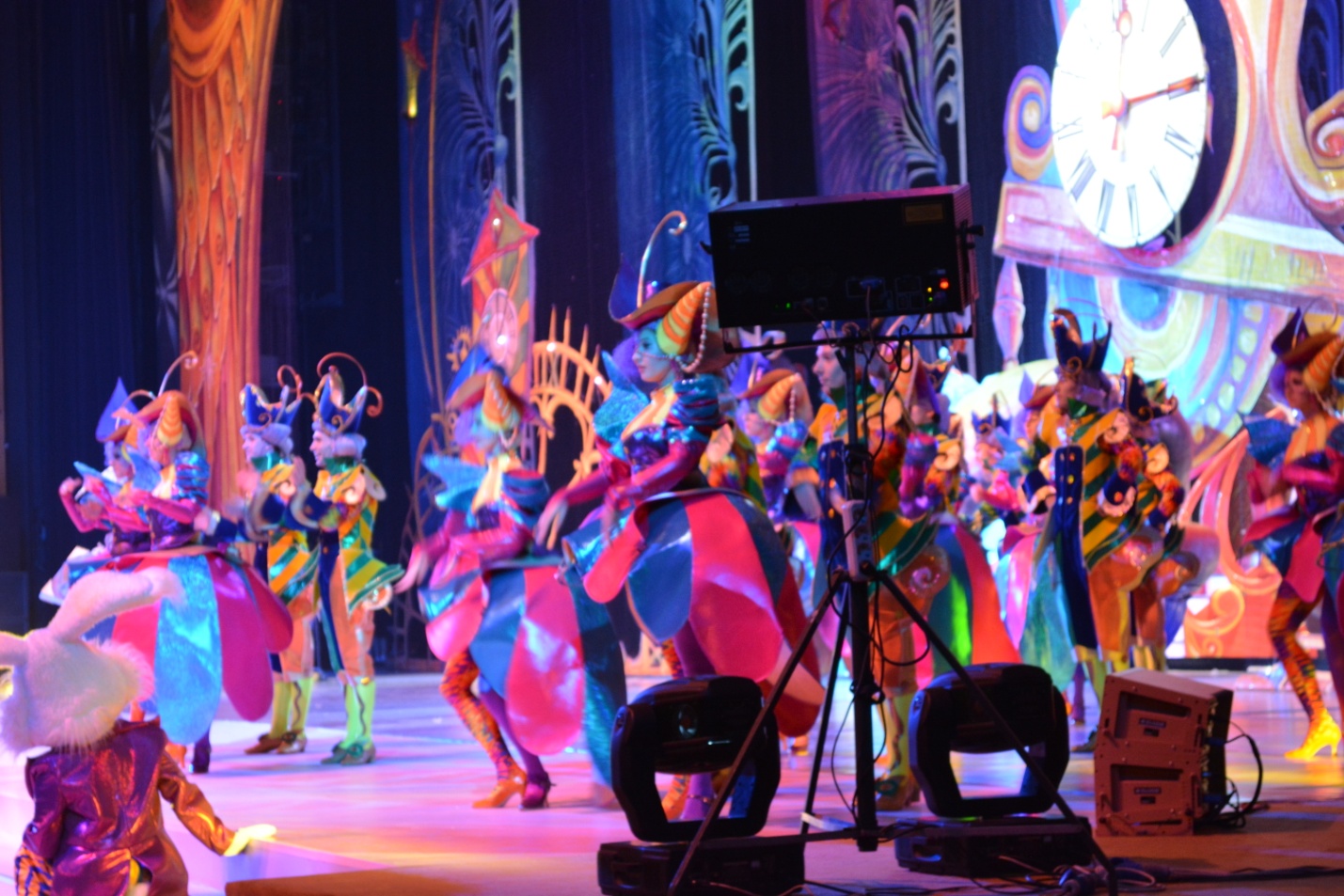 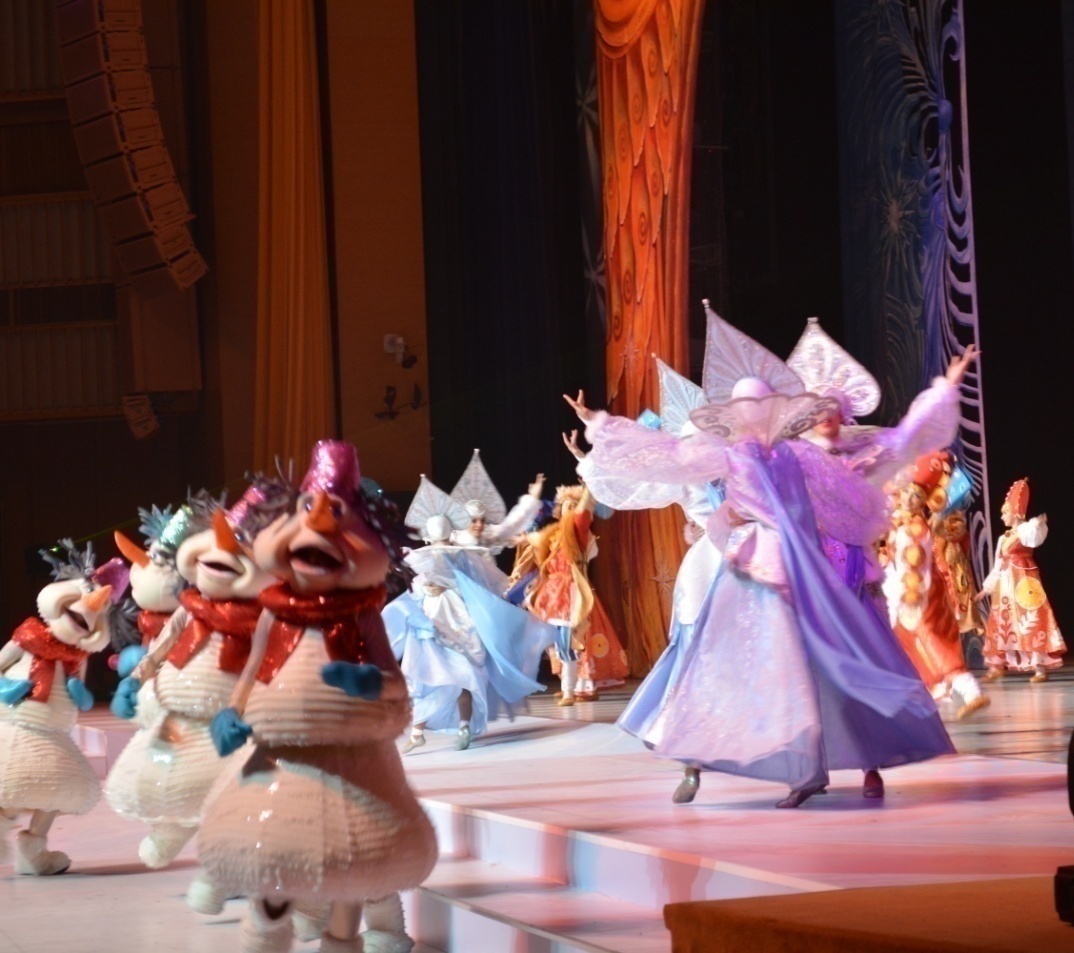 Представление
 было потрясающим!!!
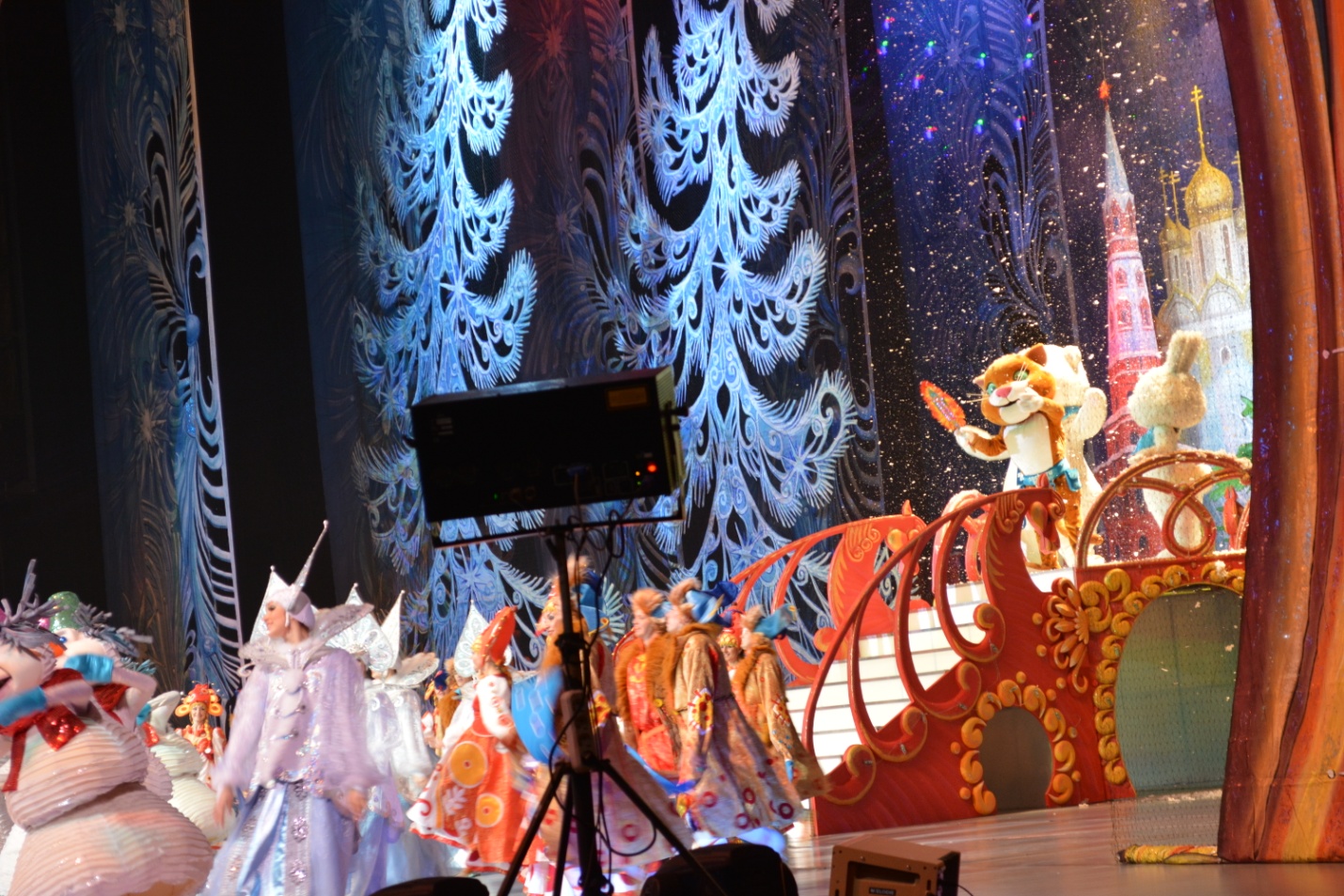 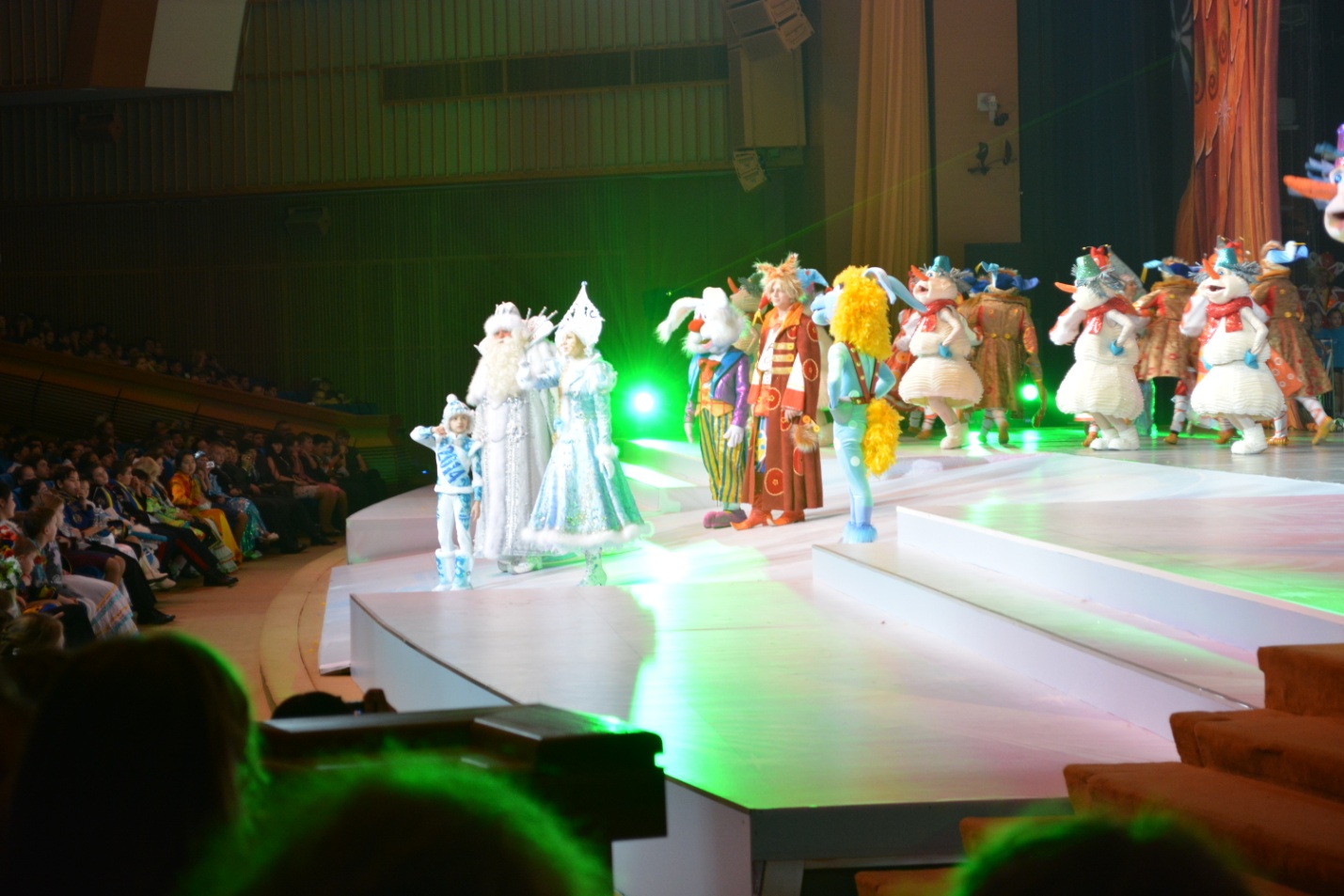 Дед Мороз поздравил с наступающим Новым годом! 

В коробках – наши подарки!
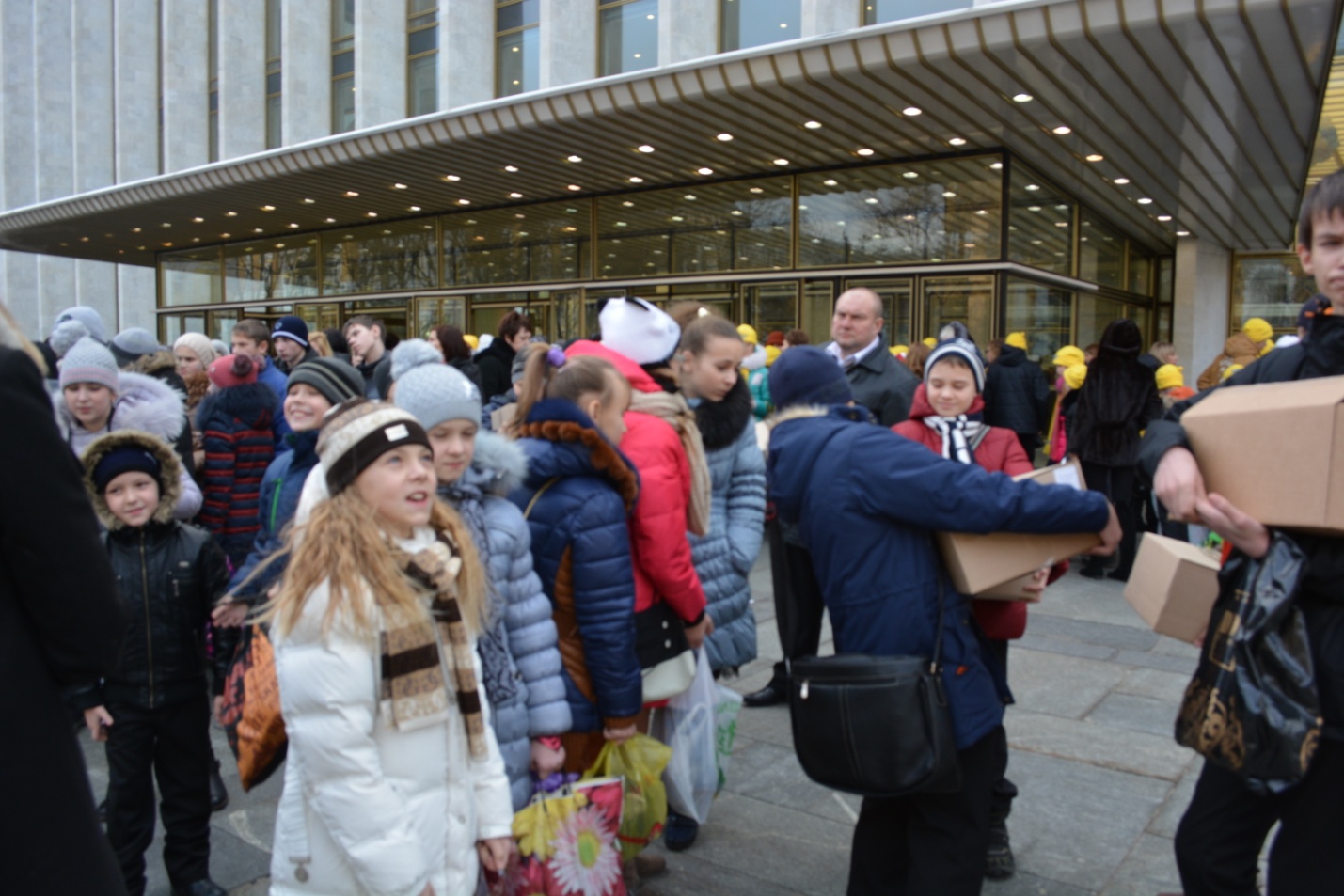 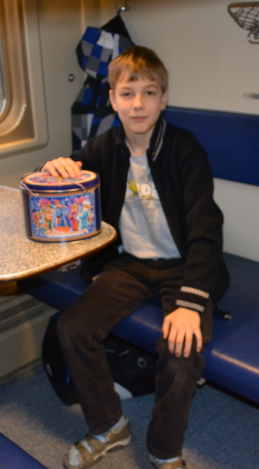 Возвращаемся с ёлки. Идём к  автобусам.
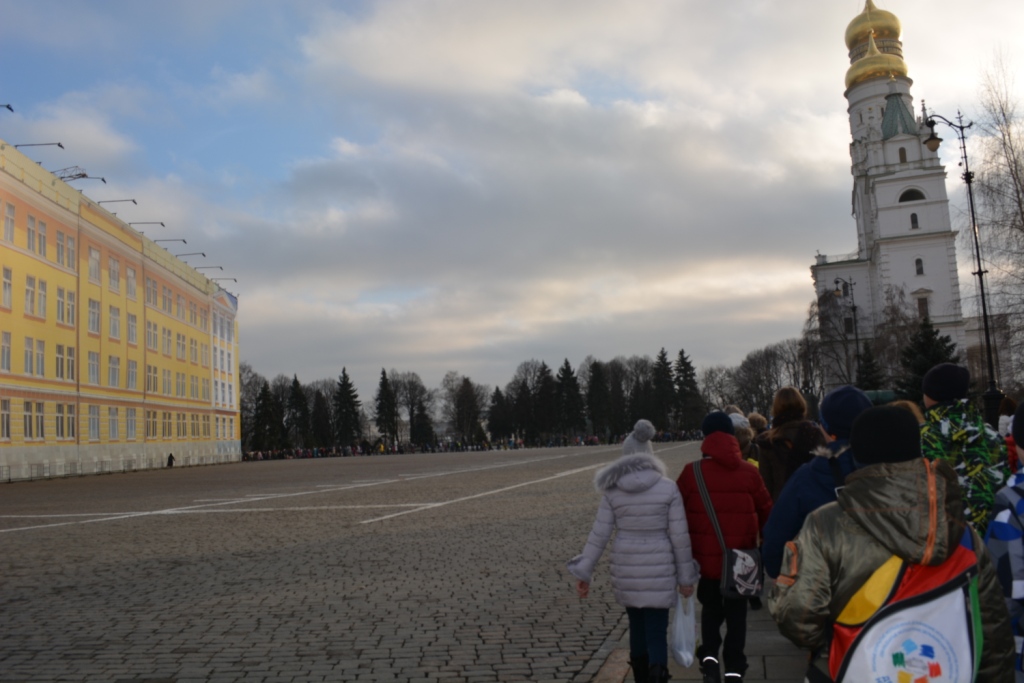 Вот сколько детей огибают площадь!
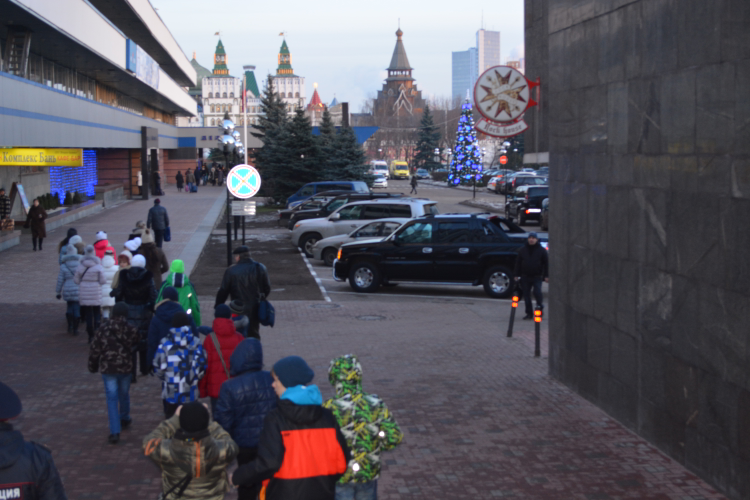 На следующий день нас ждала экскурсия 
в «Государев двор Измайлово» и отъезд  домой. 
Собираемся 
на экскурсию 
в Государев двор 
(в сопровождении ОМОНа).
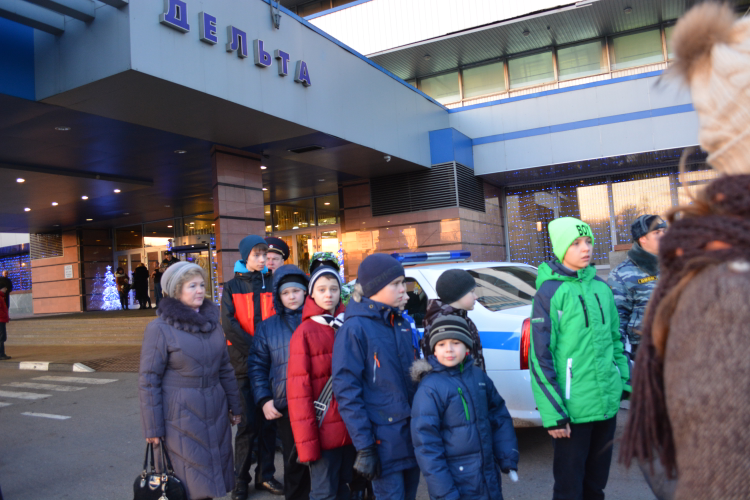 Измайловский парк расположен недалеко 
от гостиницы.
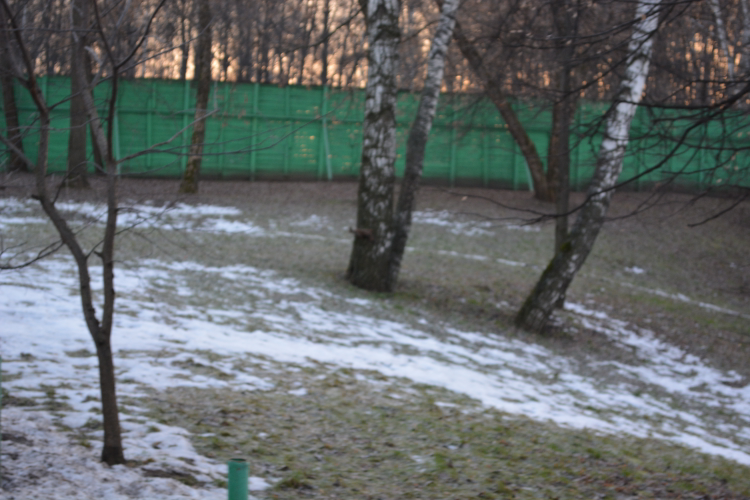 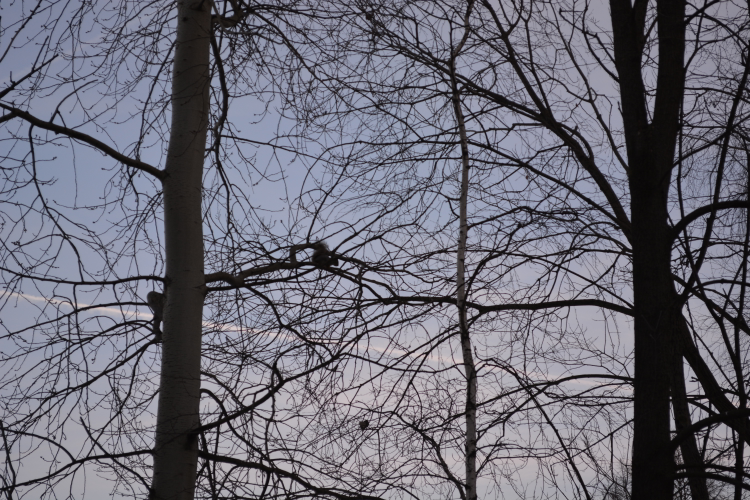 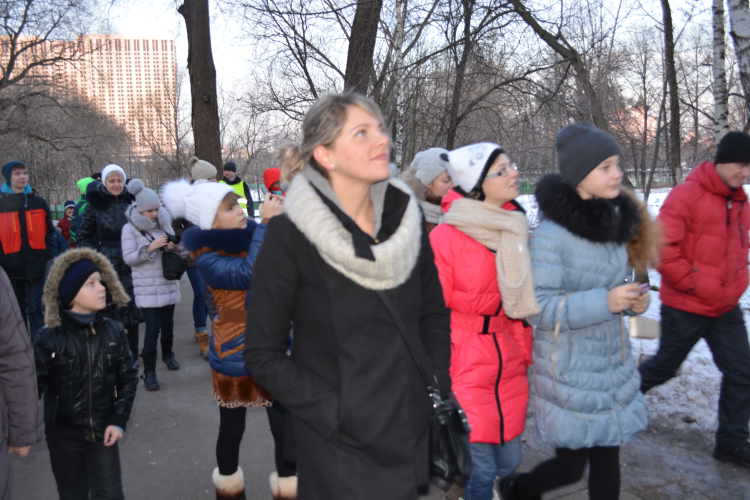 По дороге 
мы увидели 
белок. 
Всем захотелось 
их
 сфотографировать!
«Государев двор Измайлово»
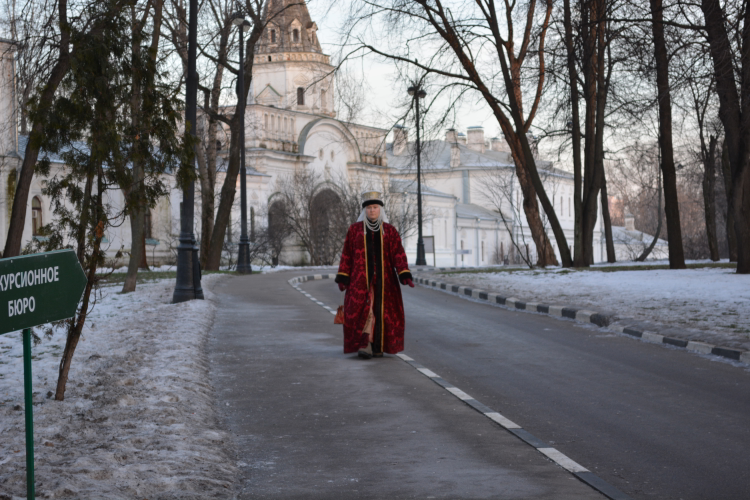 Встретила нас настоящая русская боярыня 
в одежде 17-го века.
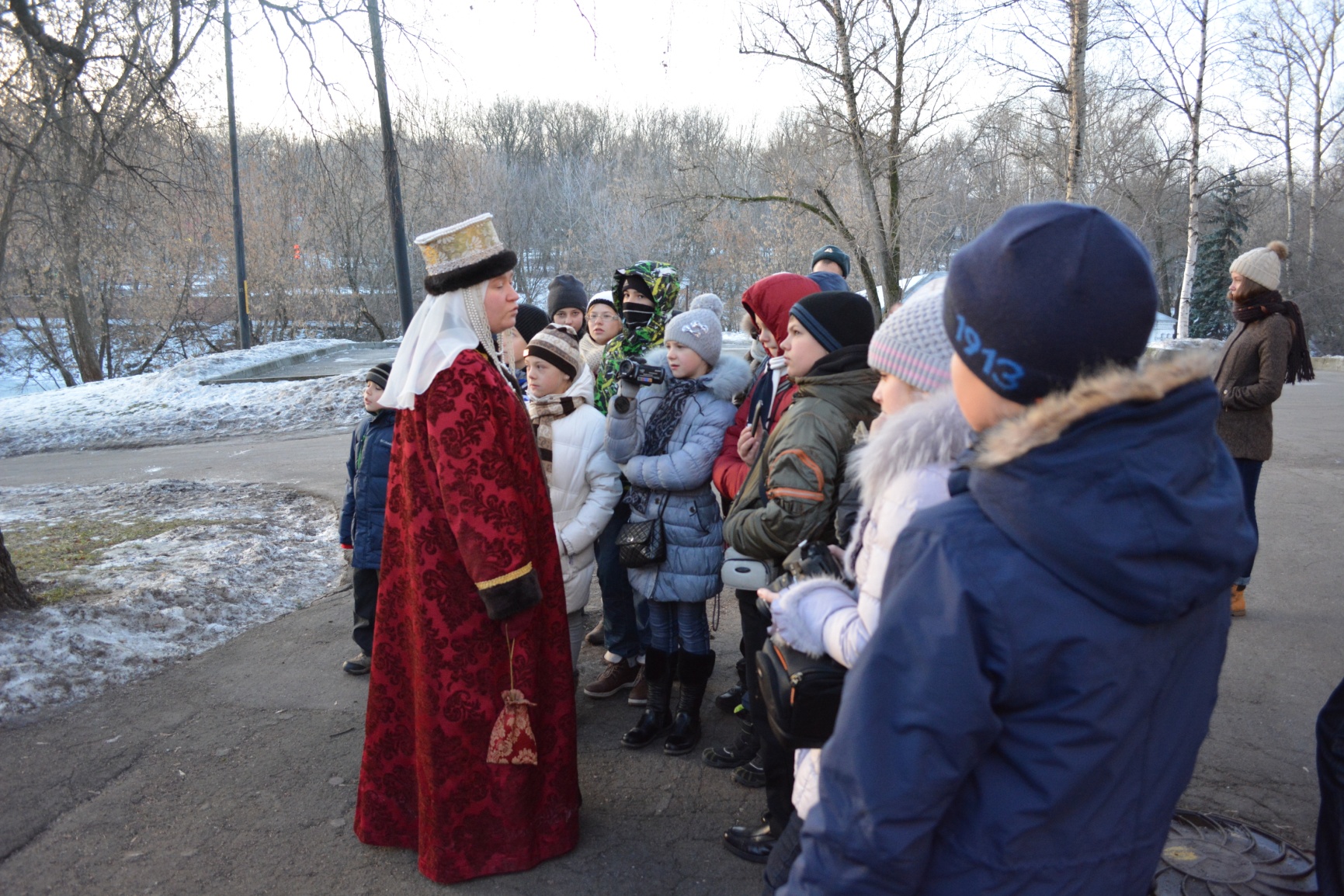 Государев двор в Измайлово -  уникальная усадьба XVII в. второго русского царя 
Алексея Михайловича Романова, отца Петра I.
Боярыня  показала  старинную  усадьбу  
и  рассказала  об  изразцах, 
которыми  в  17  веке  украшали  фасады  зданий.
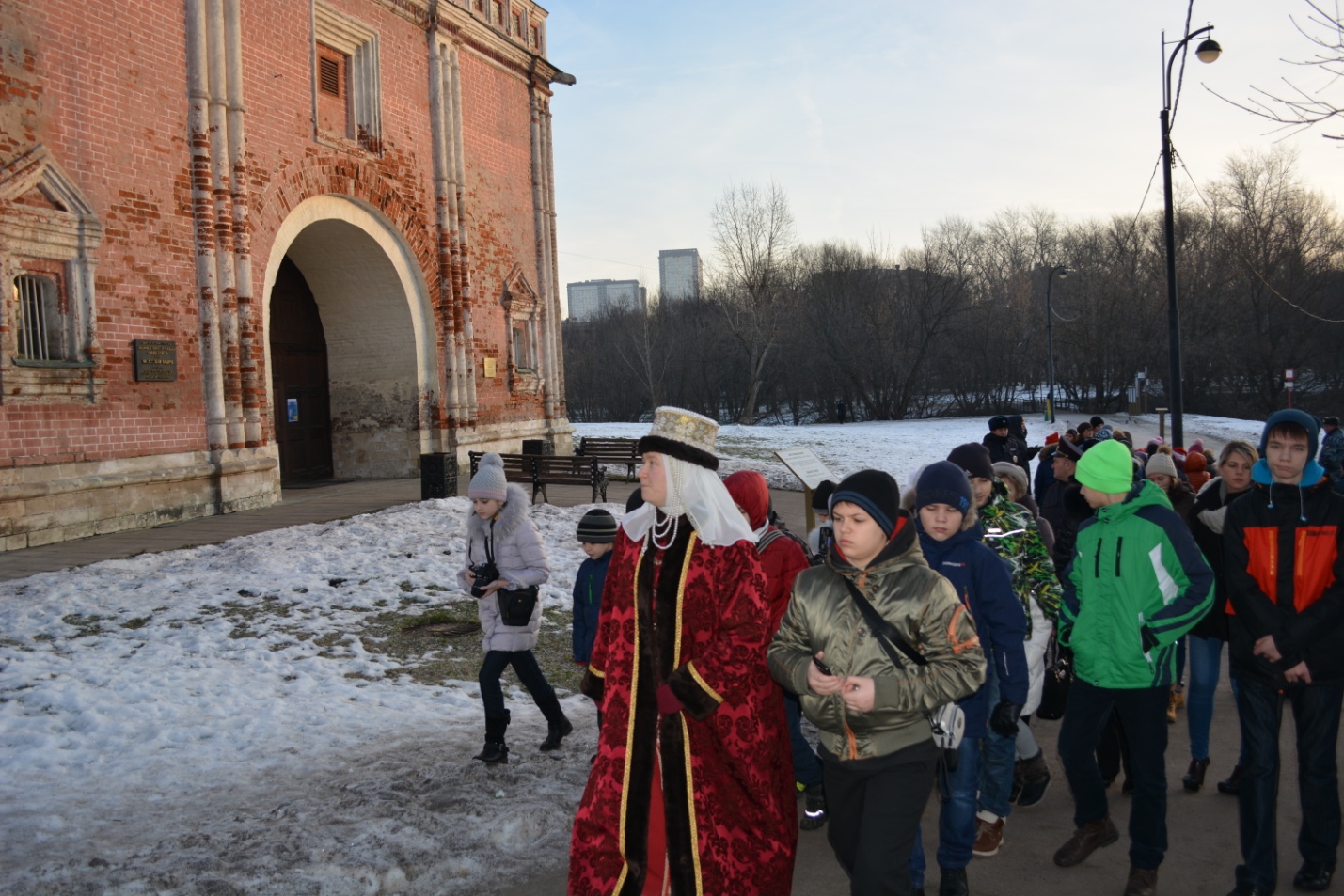 Изразцы́ (Кафель от нем. Kachel) — керамические (глиняные) плитки специальной коробчатой формы, разновидность кафеля, предназначенная для облицовки стен, печей, каминов, фасадов зданий и др.
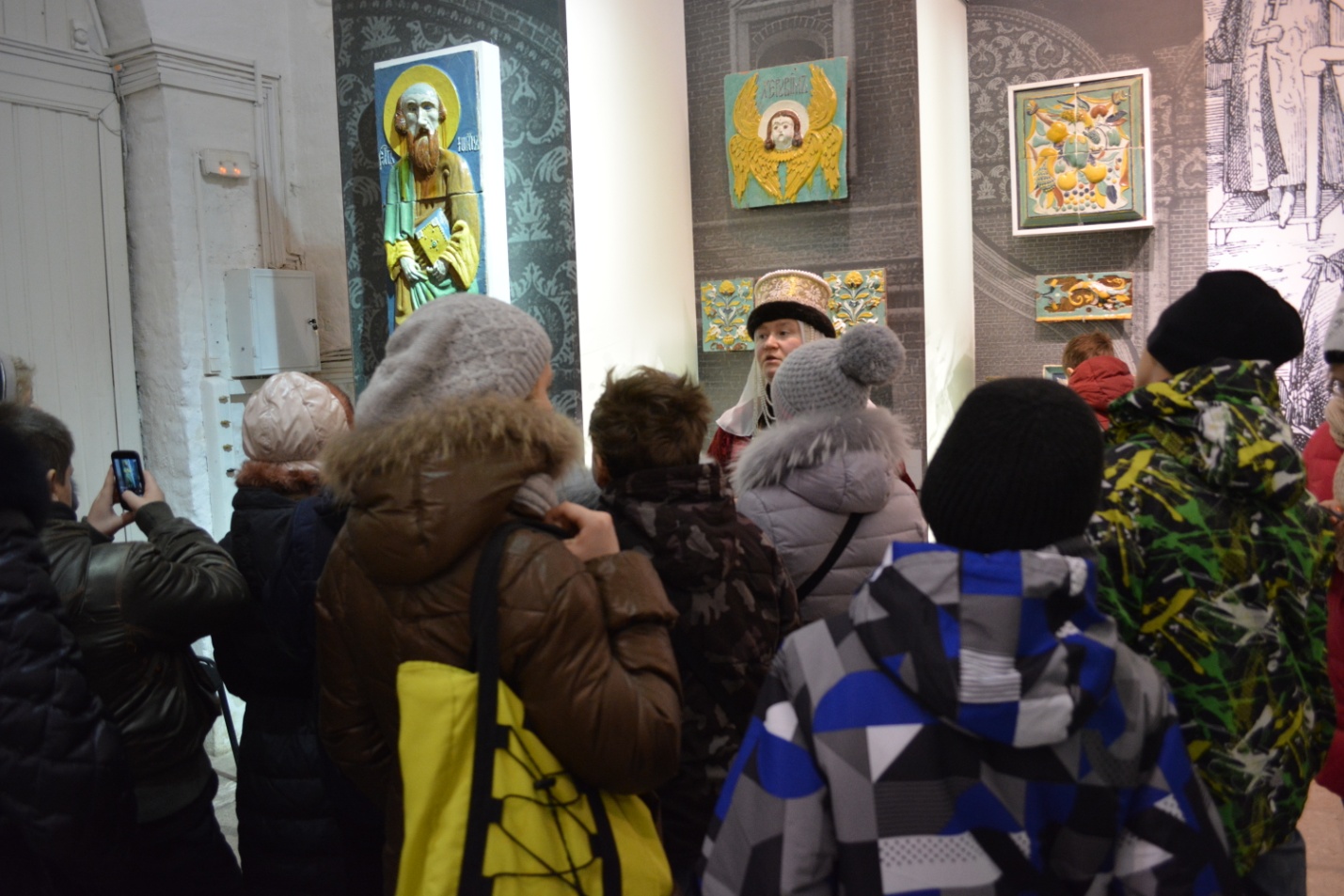 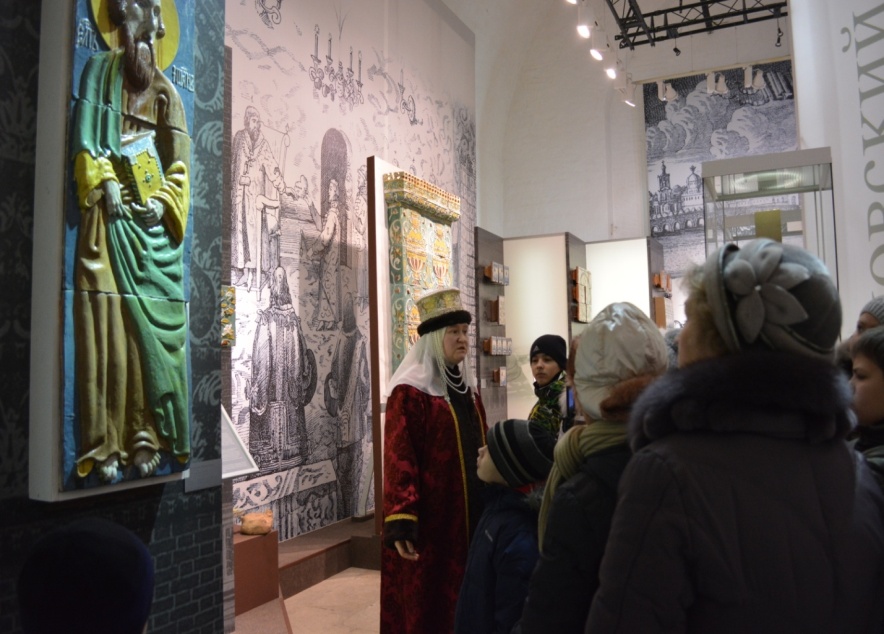 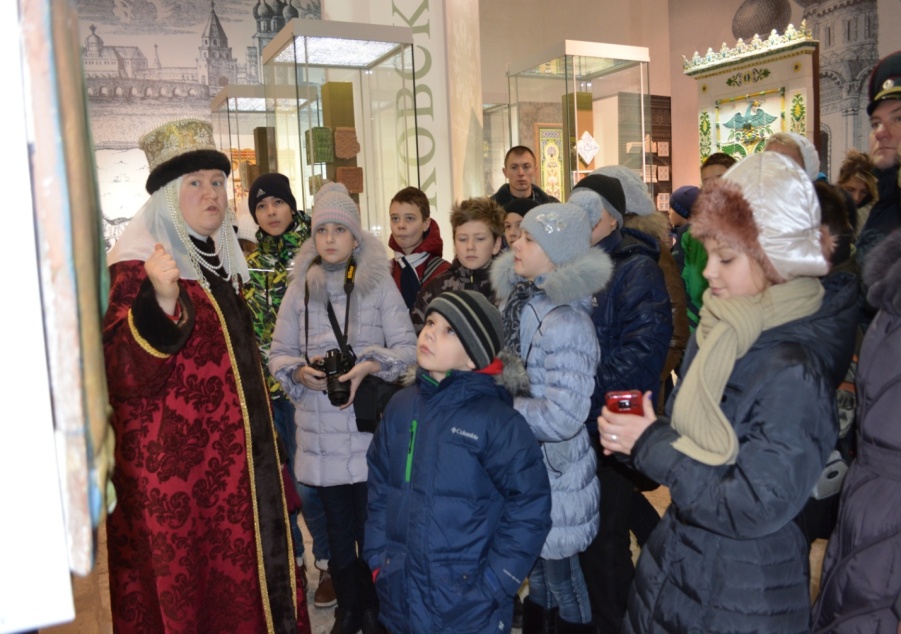 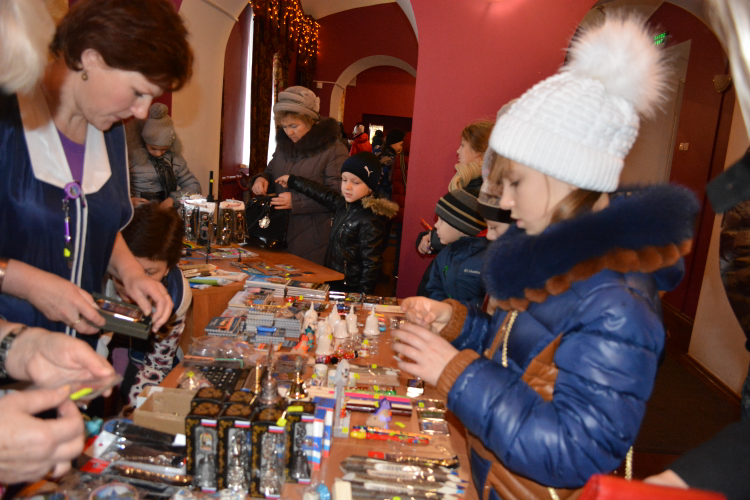 Здесь мы приобрели сувениры.
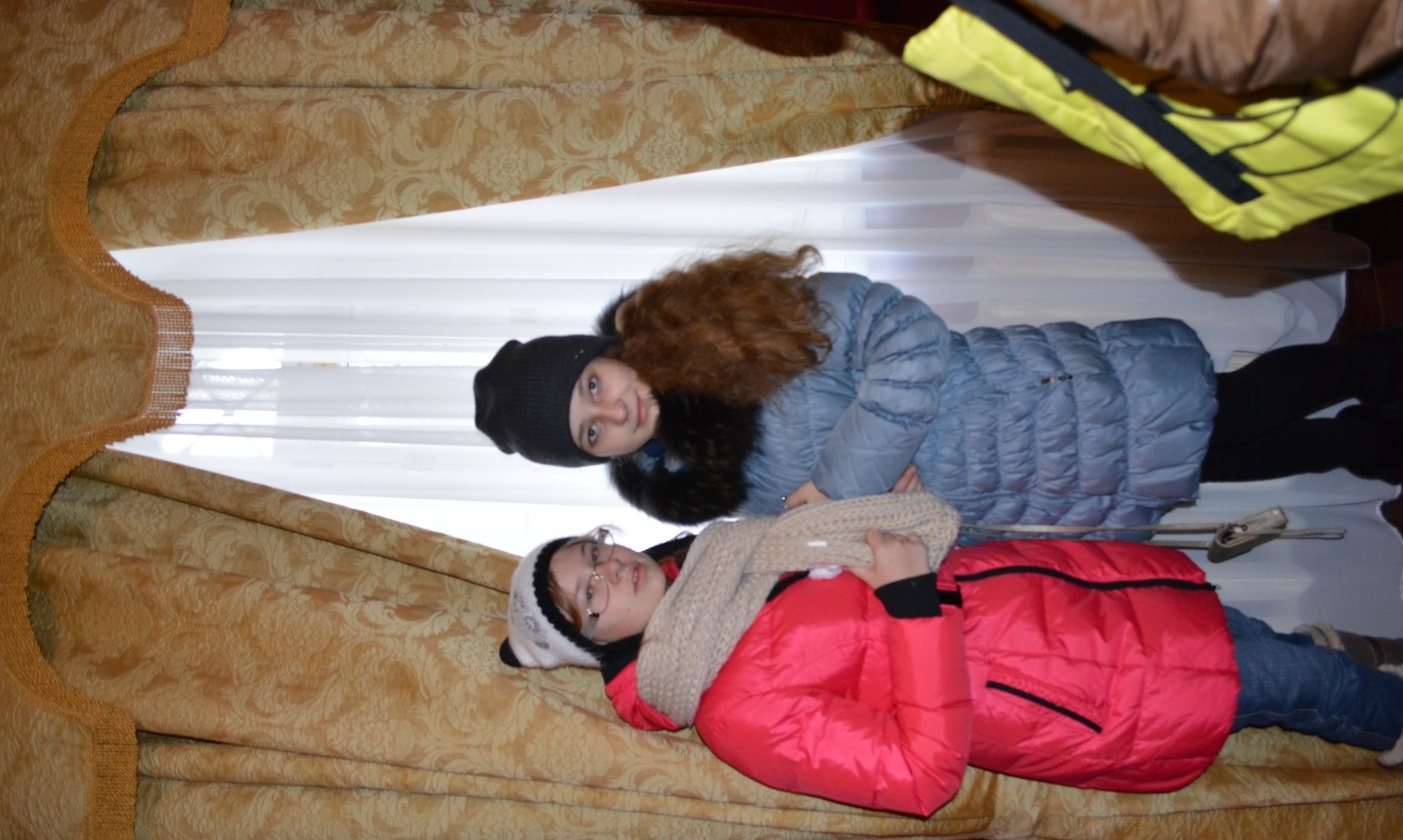 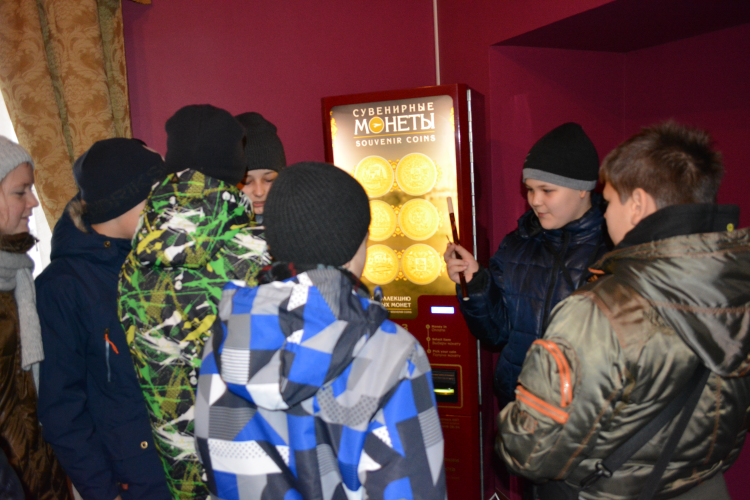 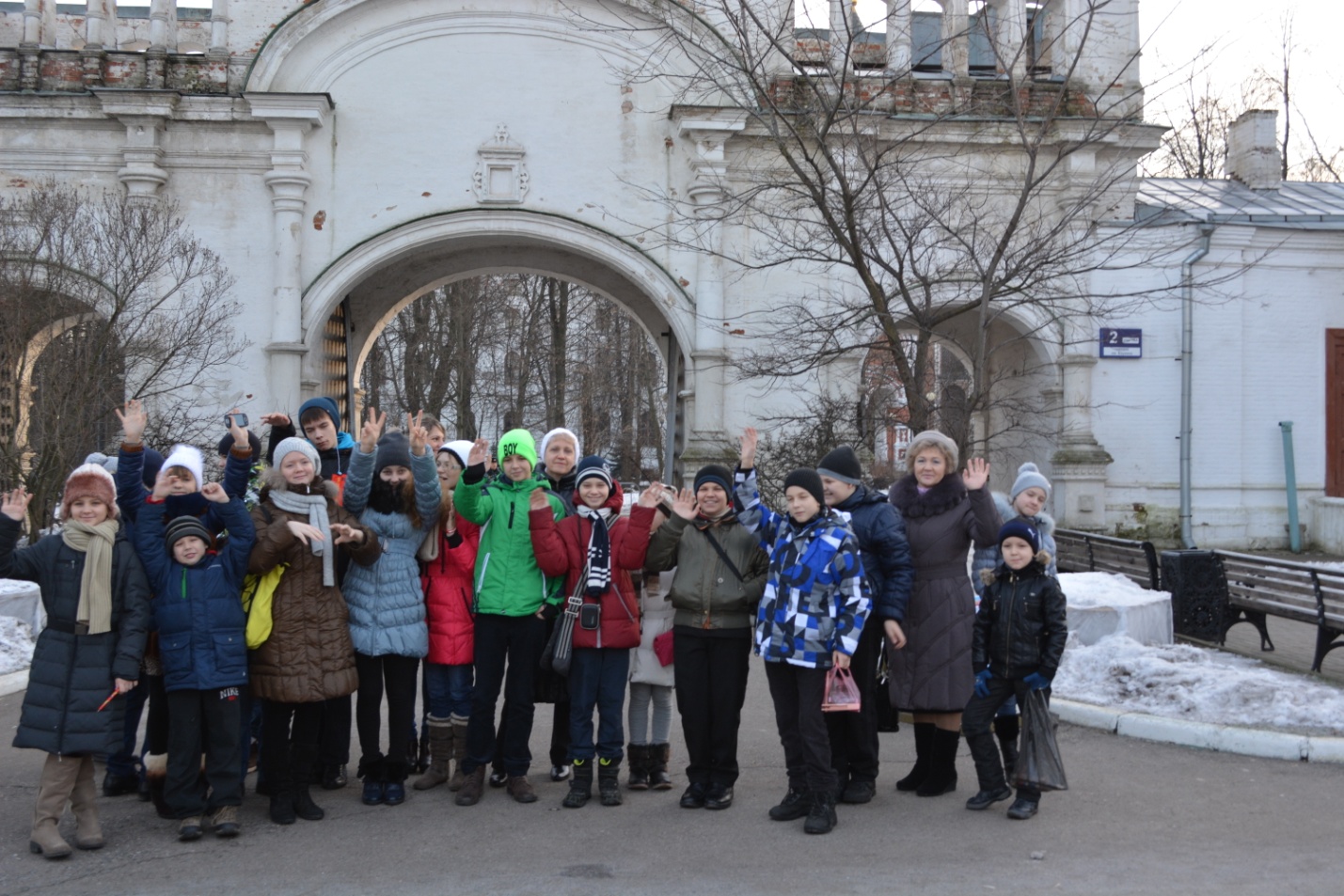 Передние ворота Государева двора, 
17 век
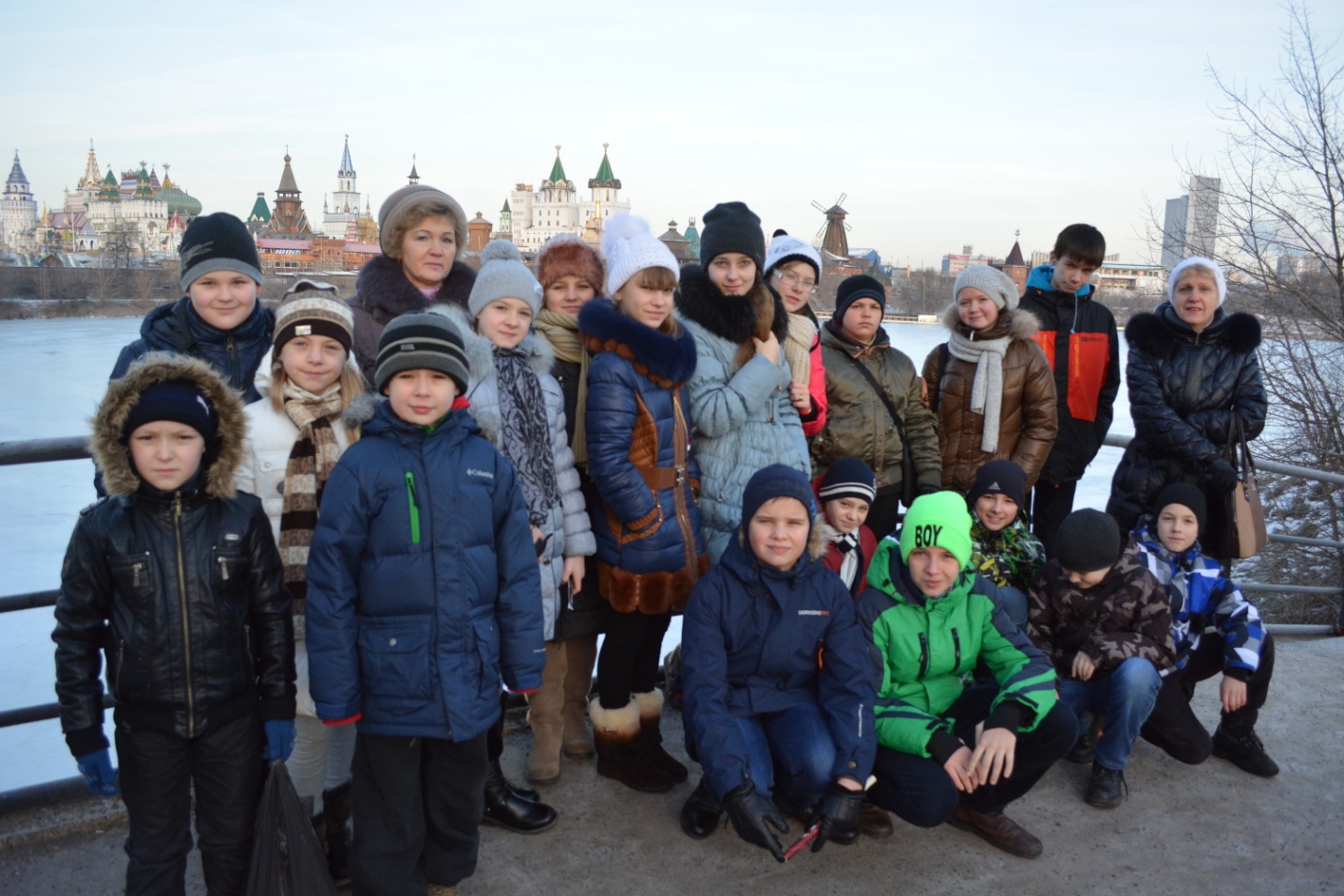 Спасибо за внимание!